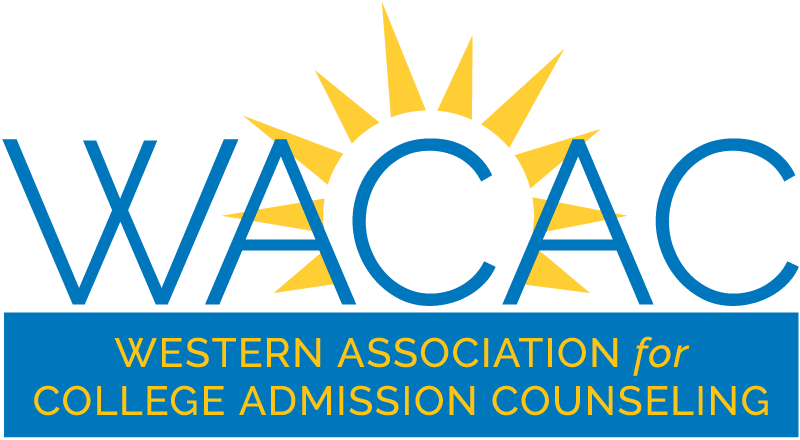 Share, Learn & Connect:  University of the Pacific
March 14, 2019
Technology 201—
Productivity Apps and Systems for Work, Work Travel and Life
Vanessa Ea
Associate Director of Admissions
vea@uccs.edu
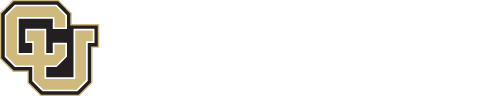 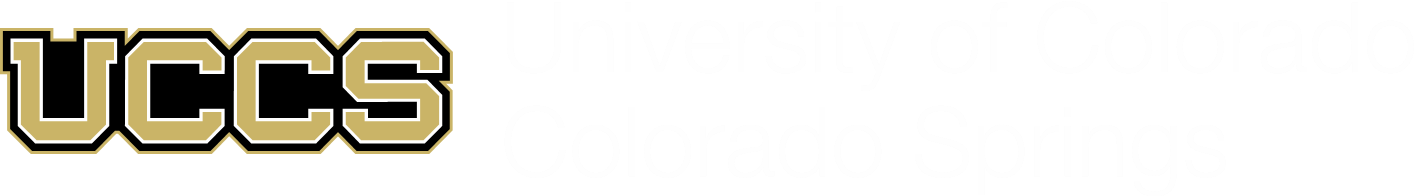 [Speaker Notes: 8:30 - 8:35AM]
Technology 201—
Productivity Apps and Systems for Work, Work Travel and Life
Agenda
Calendars
Email
Internet of Things (IoT)
Communication
Project Management
Tech/ Apps for Life
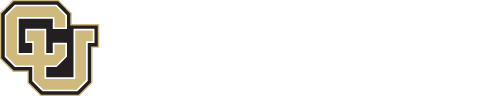 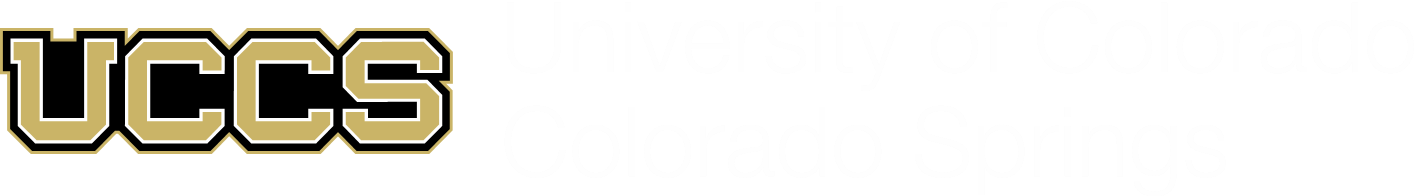 [Speaker Notes: Does navigating your Work Outlook calendar and personal calendar and maybe even your kids’ calendars make you cross eyed? Are you an Inbox Zero type but just can’t seem to get there? And how can The Internet Of Things help you get and stay organized? Come to this session to hear about some of the technology and tools admission counselors could consider using to stay on task, both on the job and in life.]
Technology 201—
Productivity Apps and Systems for Work, Work Travel and Life
Calendars
Outlook vs Google
Linking Calendars
Cozi
Summit
Paper Based is allowed!
Event Management
repvisits
signupgenius
Google Doc
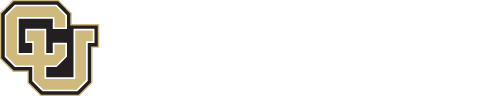 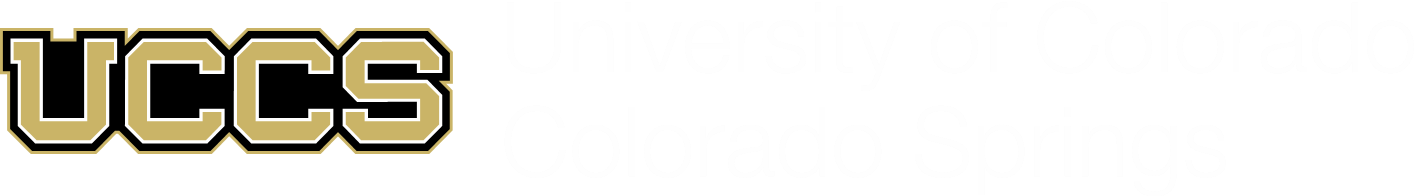 [Speaker Notes: 5-7 Minutes for each topic/ slide

8:35 - 8:45AM]
Calendars
Linking
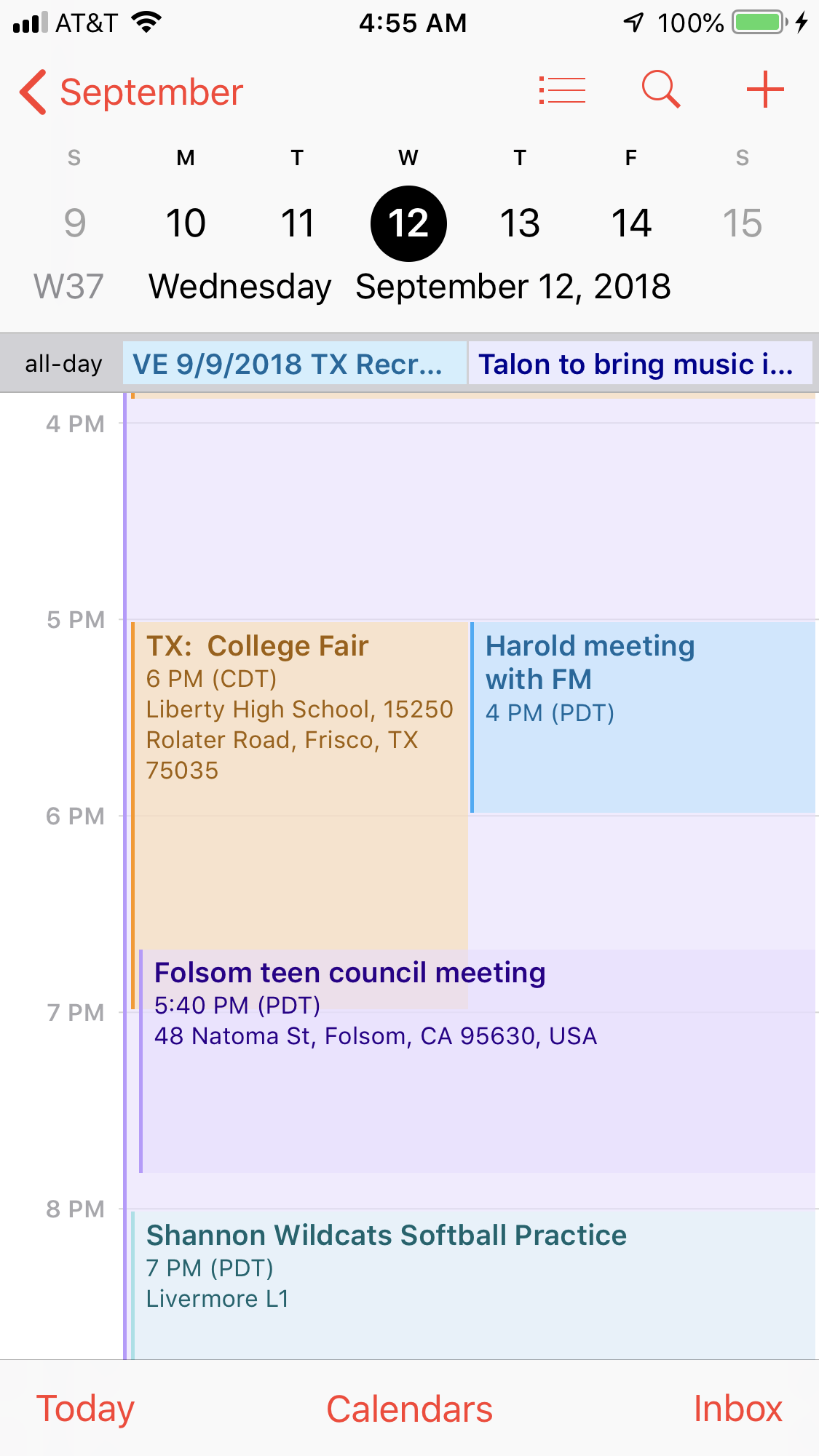 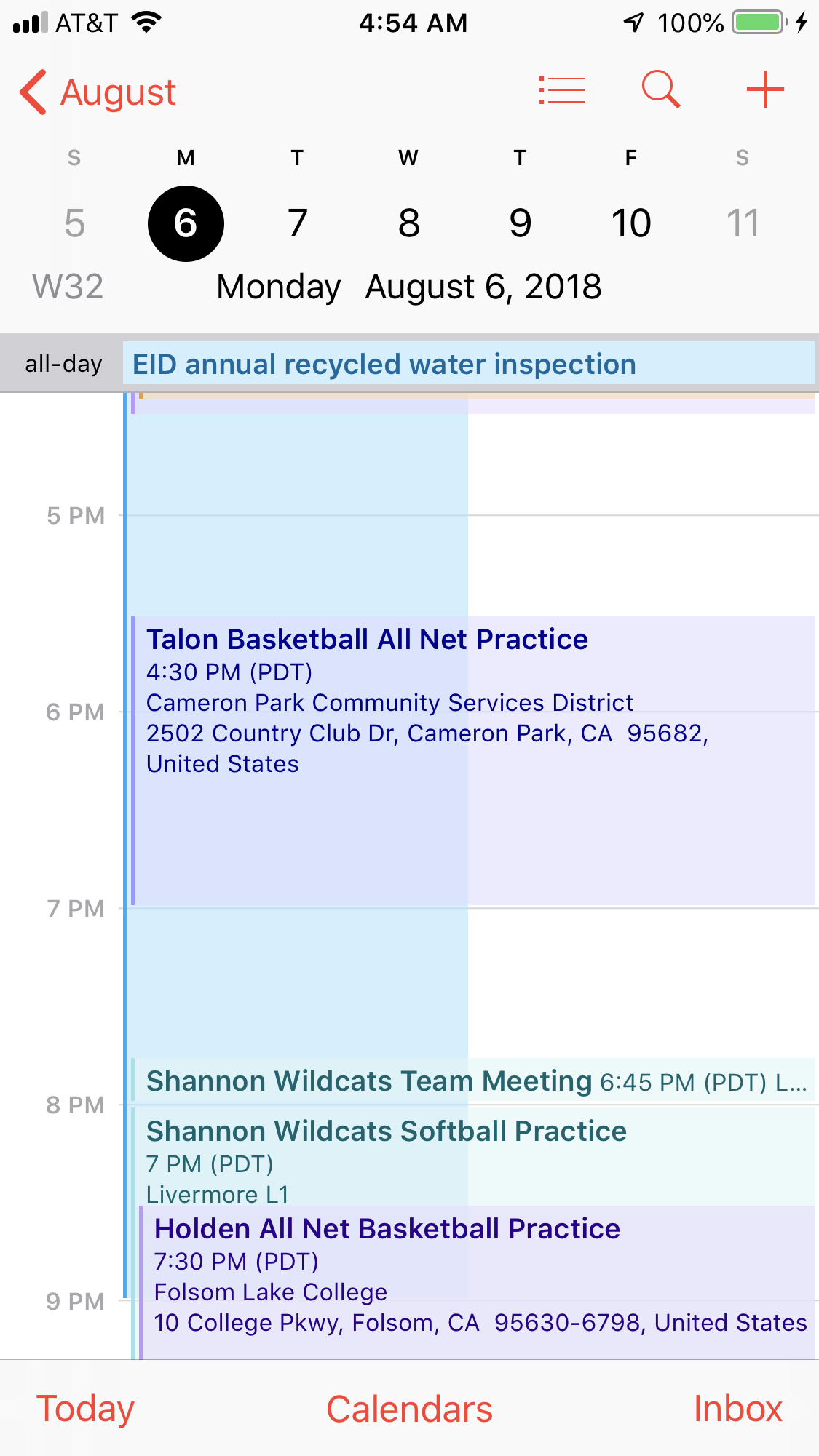 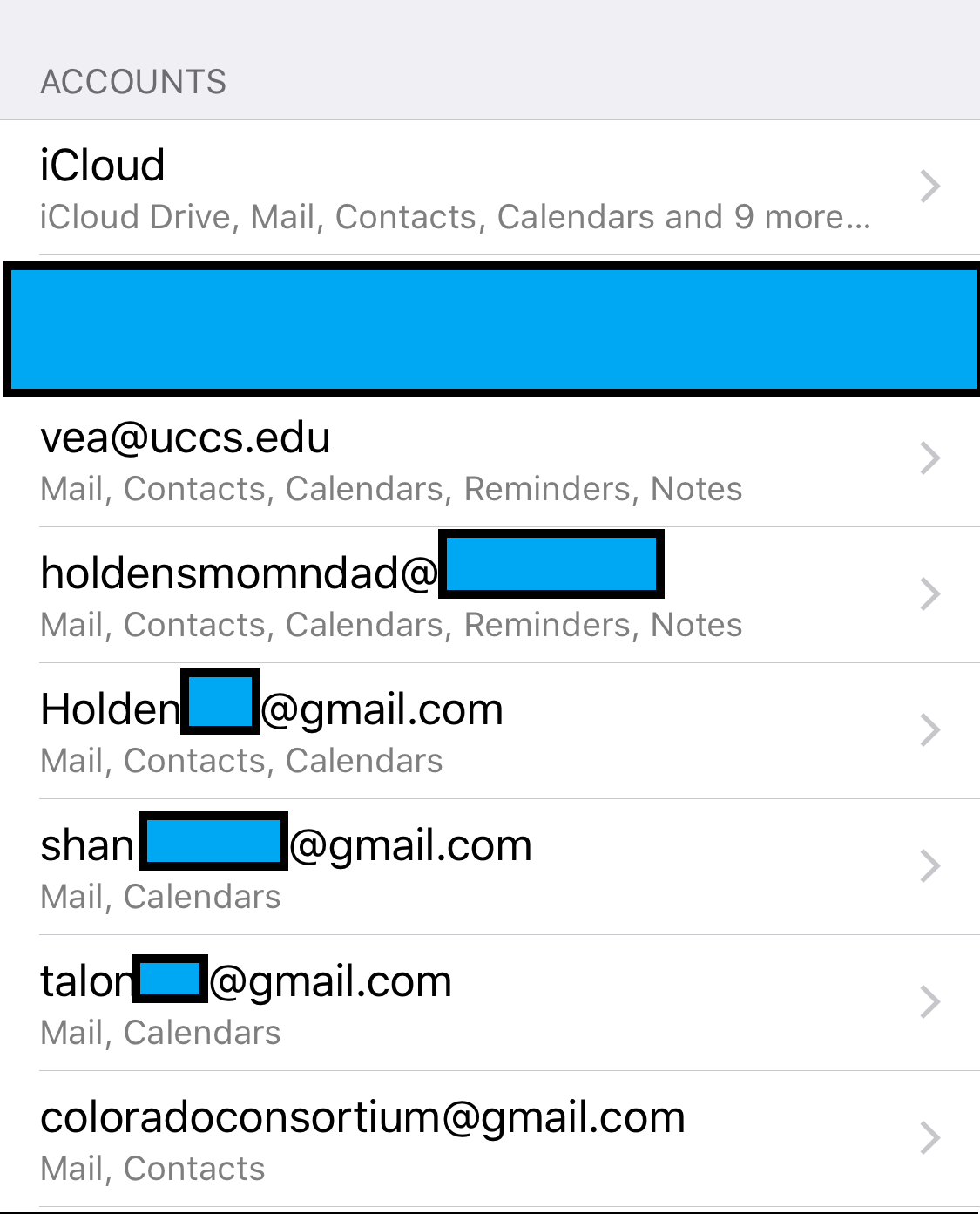 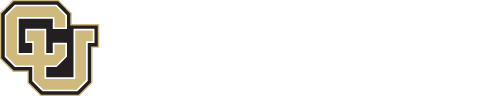 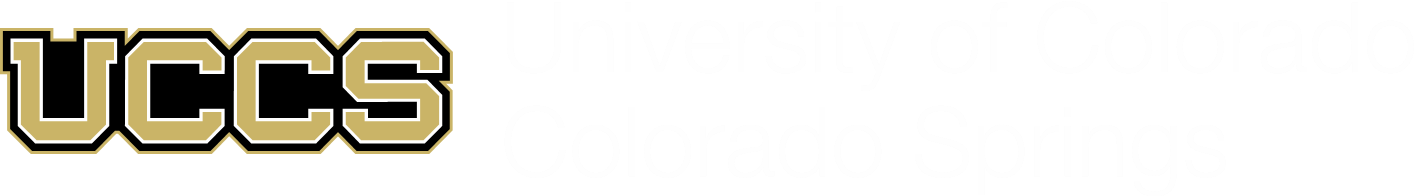 [Speaker Notes: Technologically Mixed Family:  Android & Apple devices]
Calendars:  Cozi App
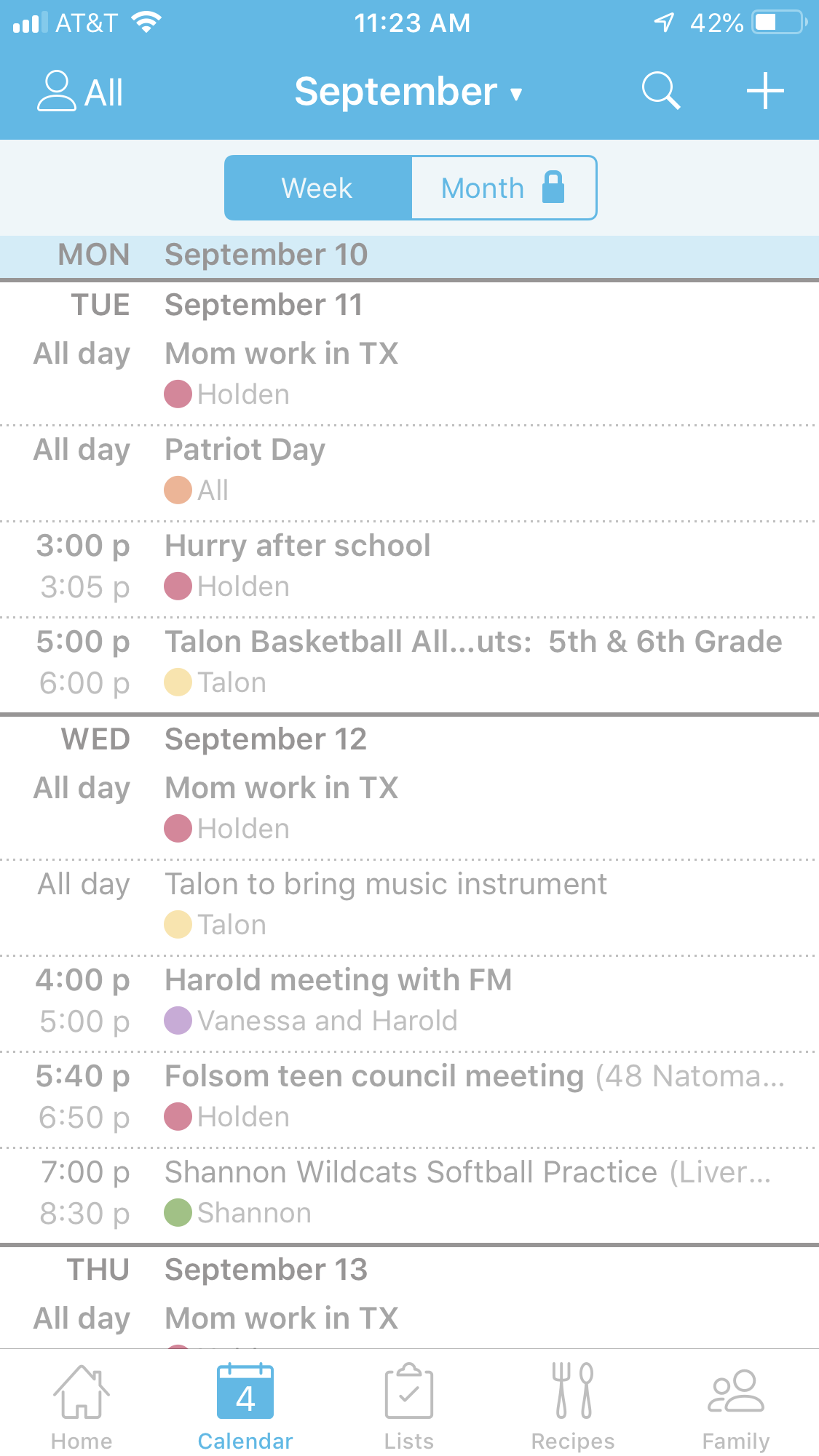 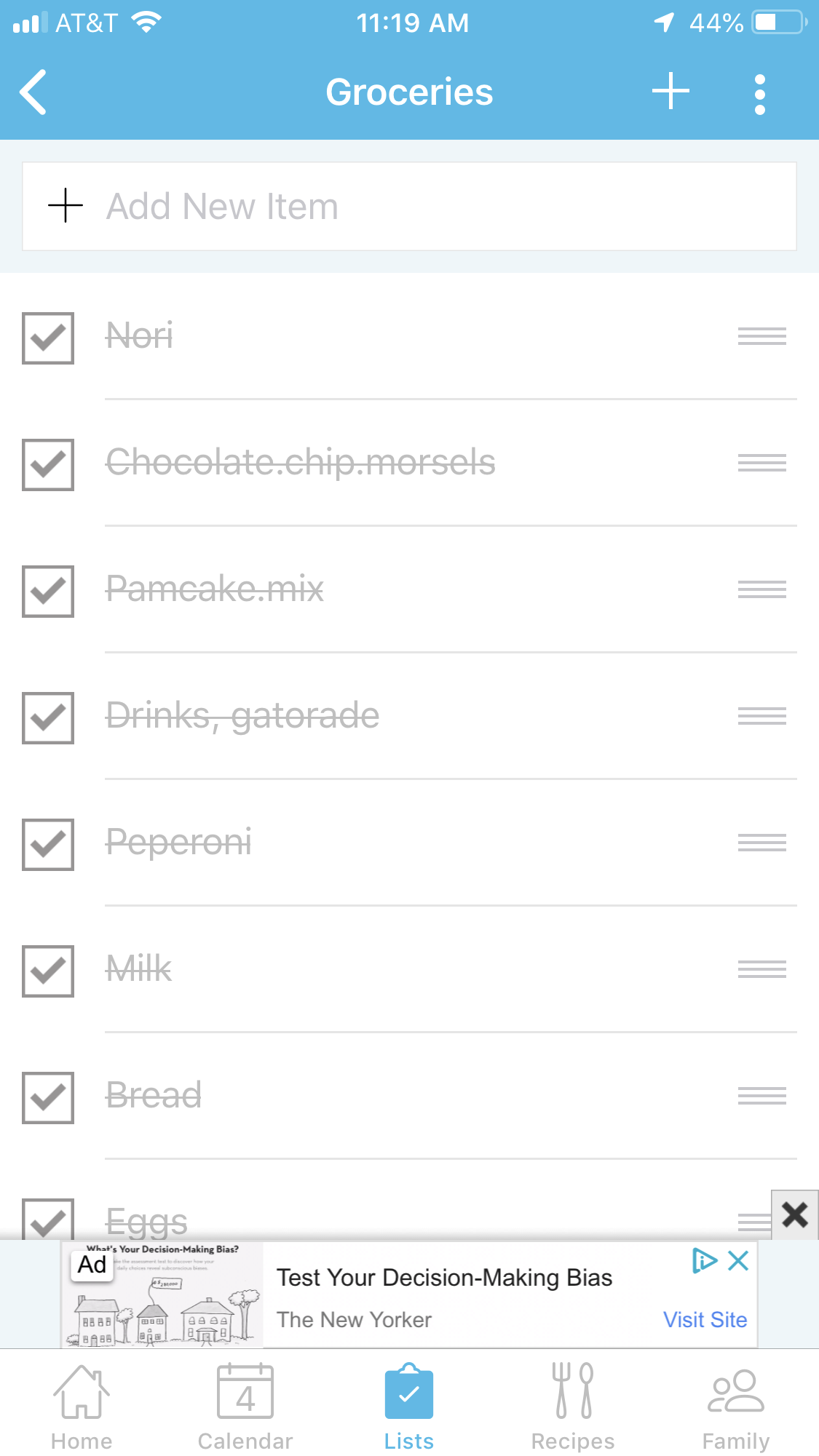 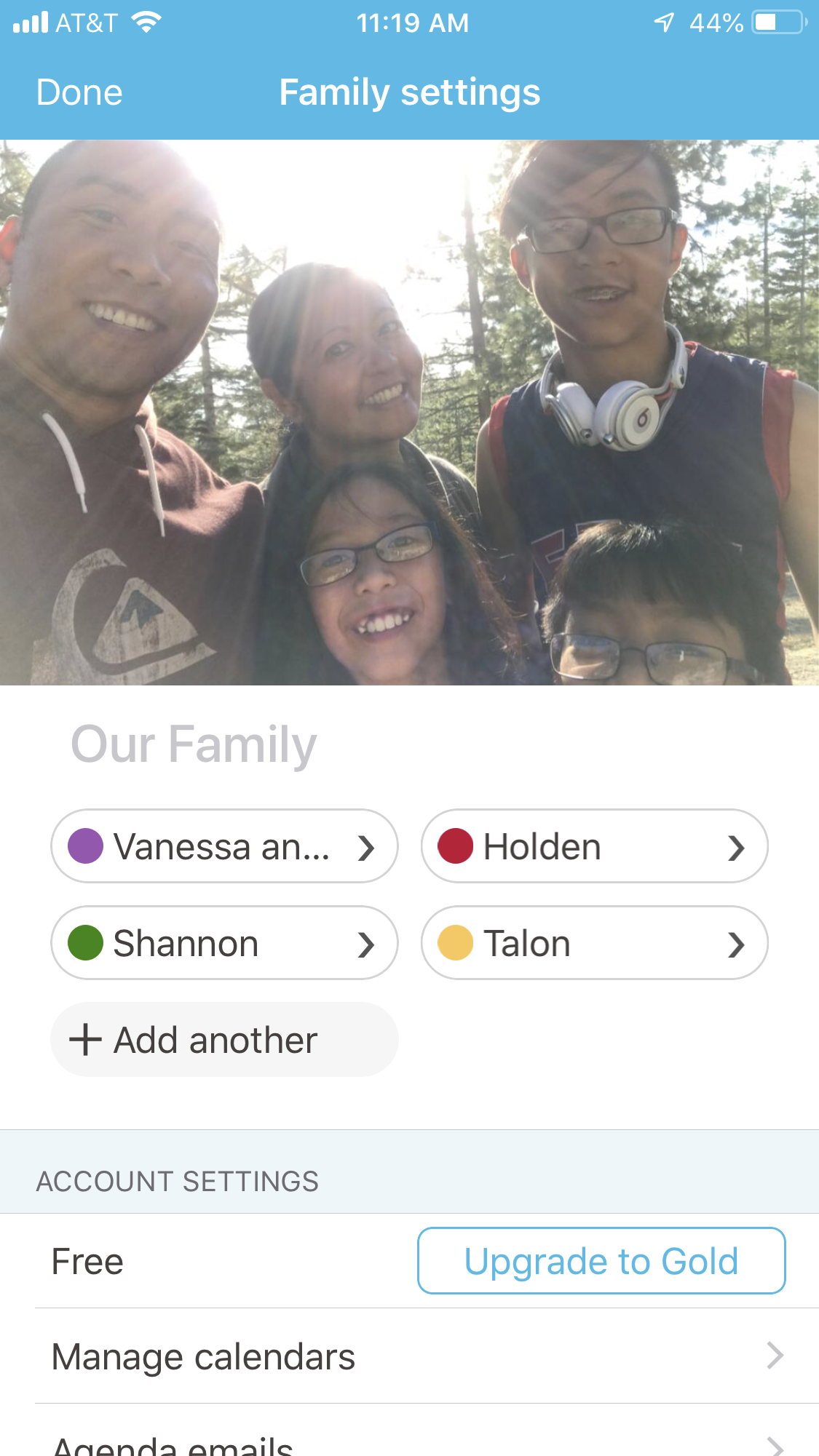 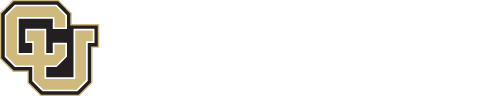 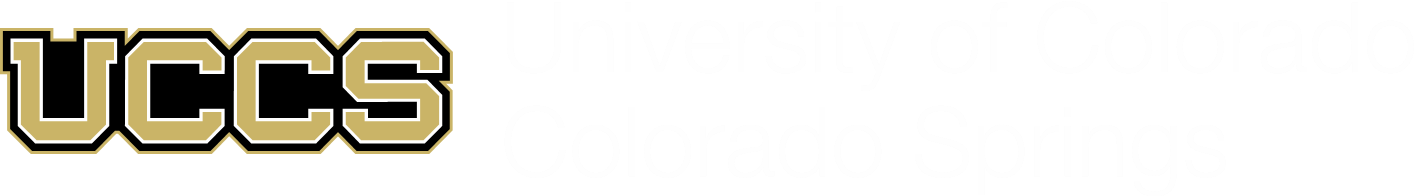 Calendars: Summit App
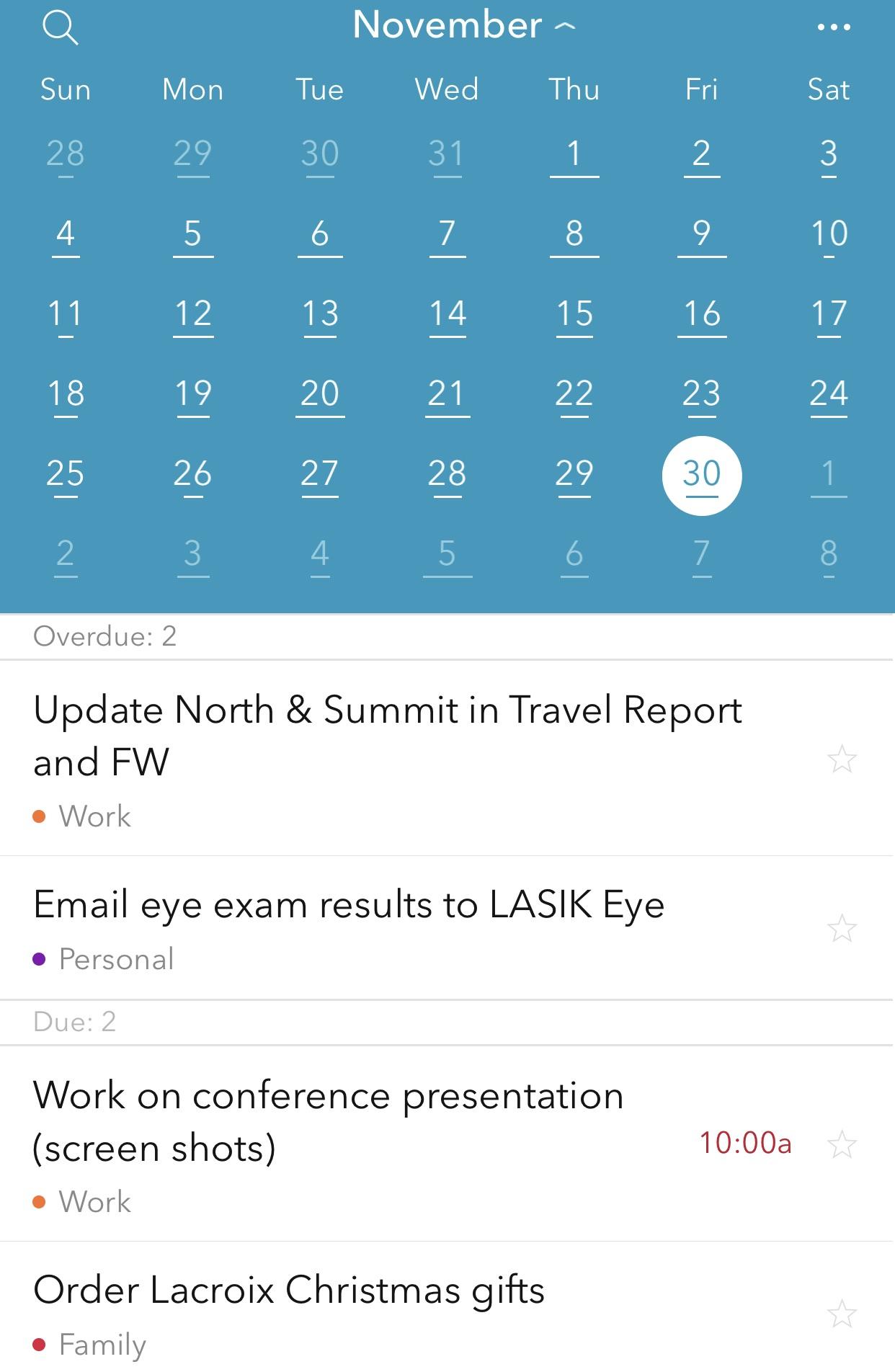 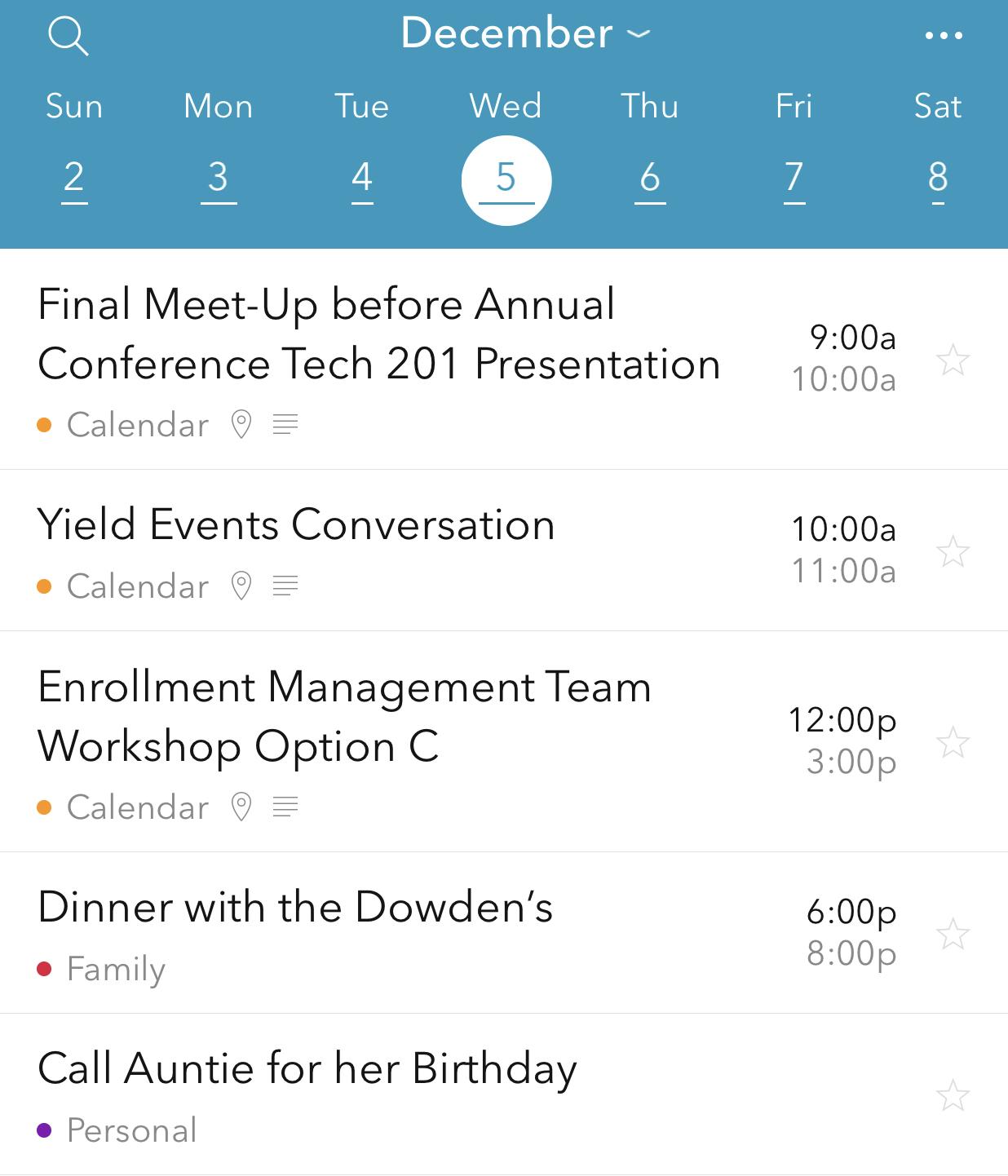 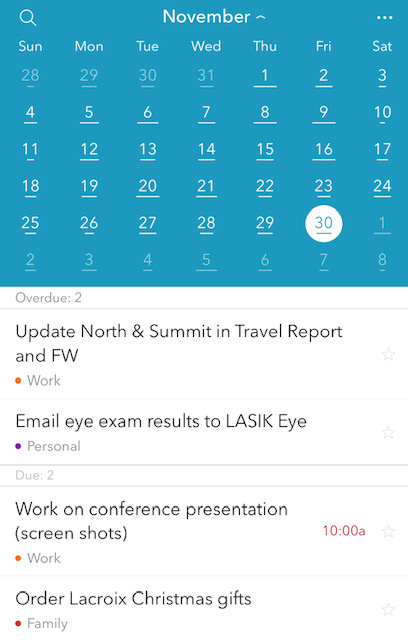 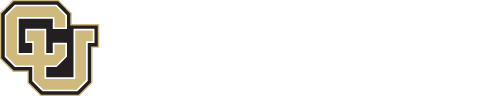 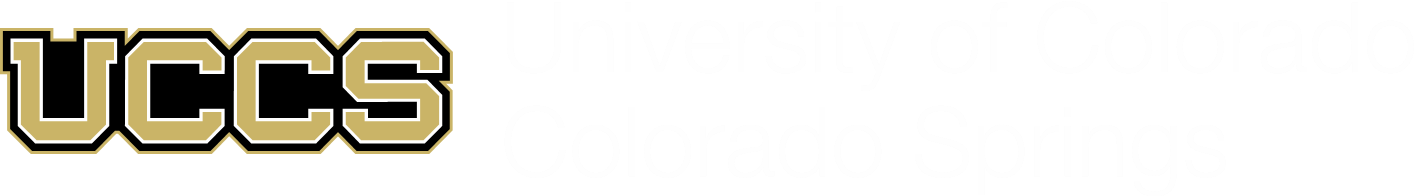 Calendars- Paper Based is allowed!
Cal Newport’s method:
write out schedule
write out to-do list
plug in important/urgent items to your schedule
add missed items to next day’s schedule
www.calnewport.com
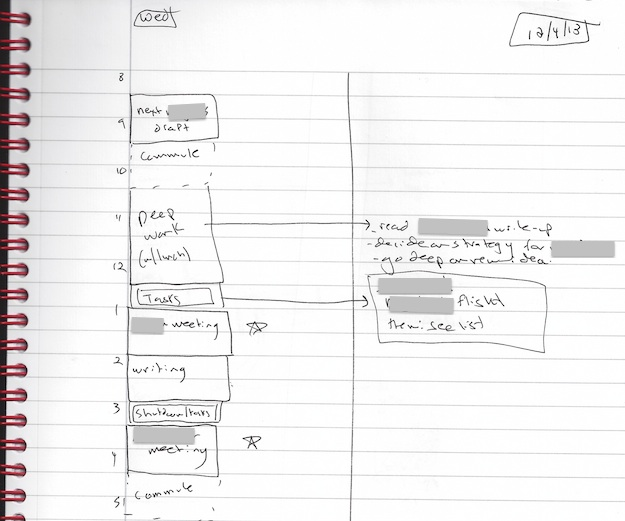 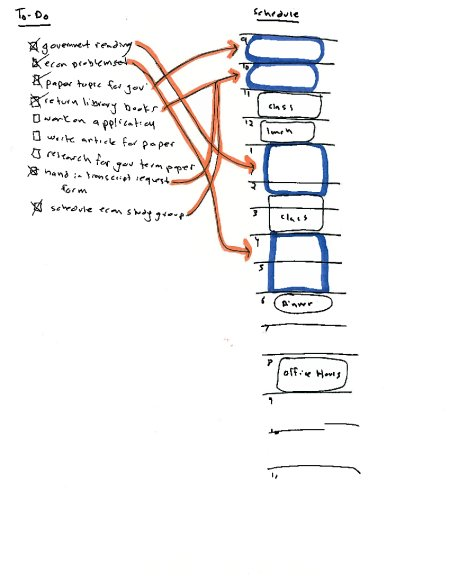 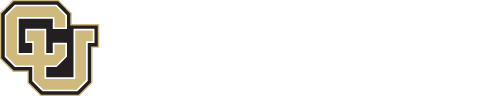 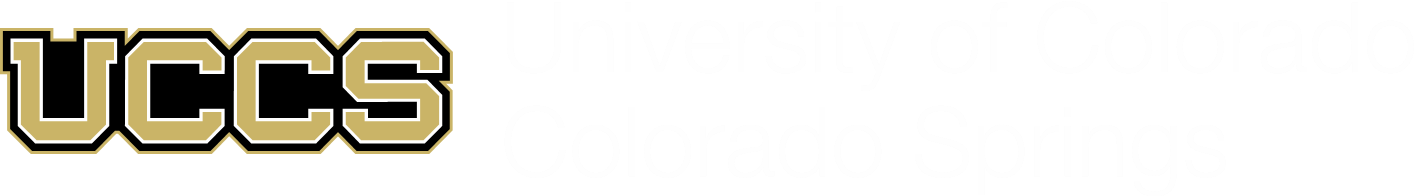 [Speaker Notes: 5-7 Minutes for each topic/ slide

Paper Based:  How to be a Straight A student, Cal Newport]
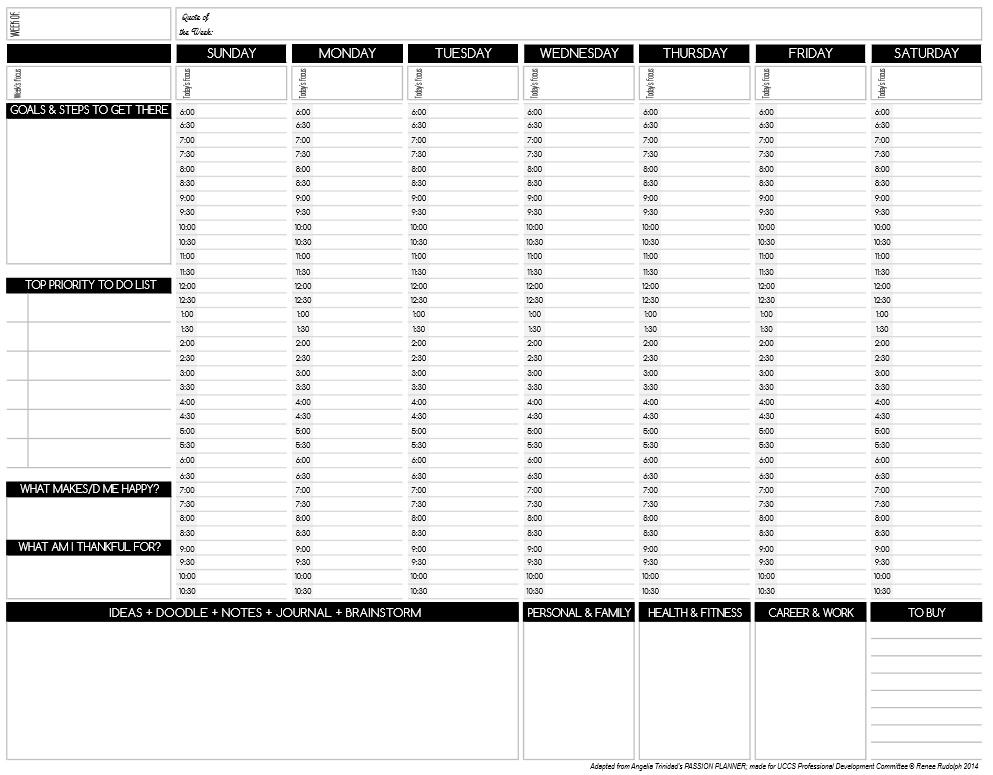 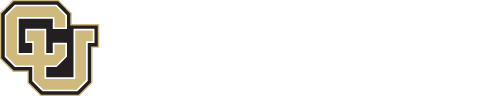 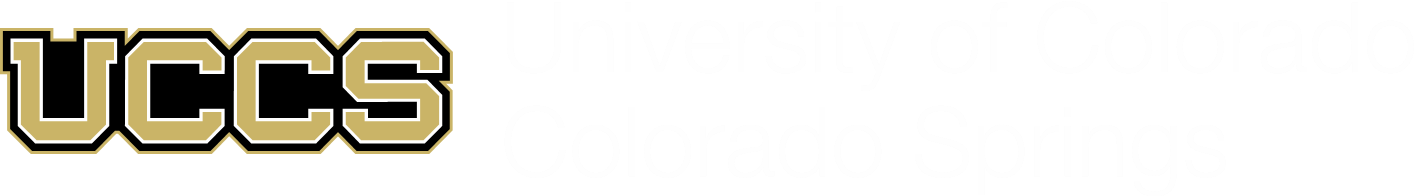 [Speaker Notes: 5-7 Minutes for each topic/ slide

Paper Based:  How to be a Straight A student, Cal Newport]
Event Management 
RepVisits
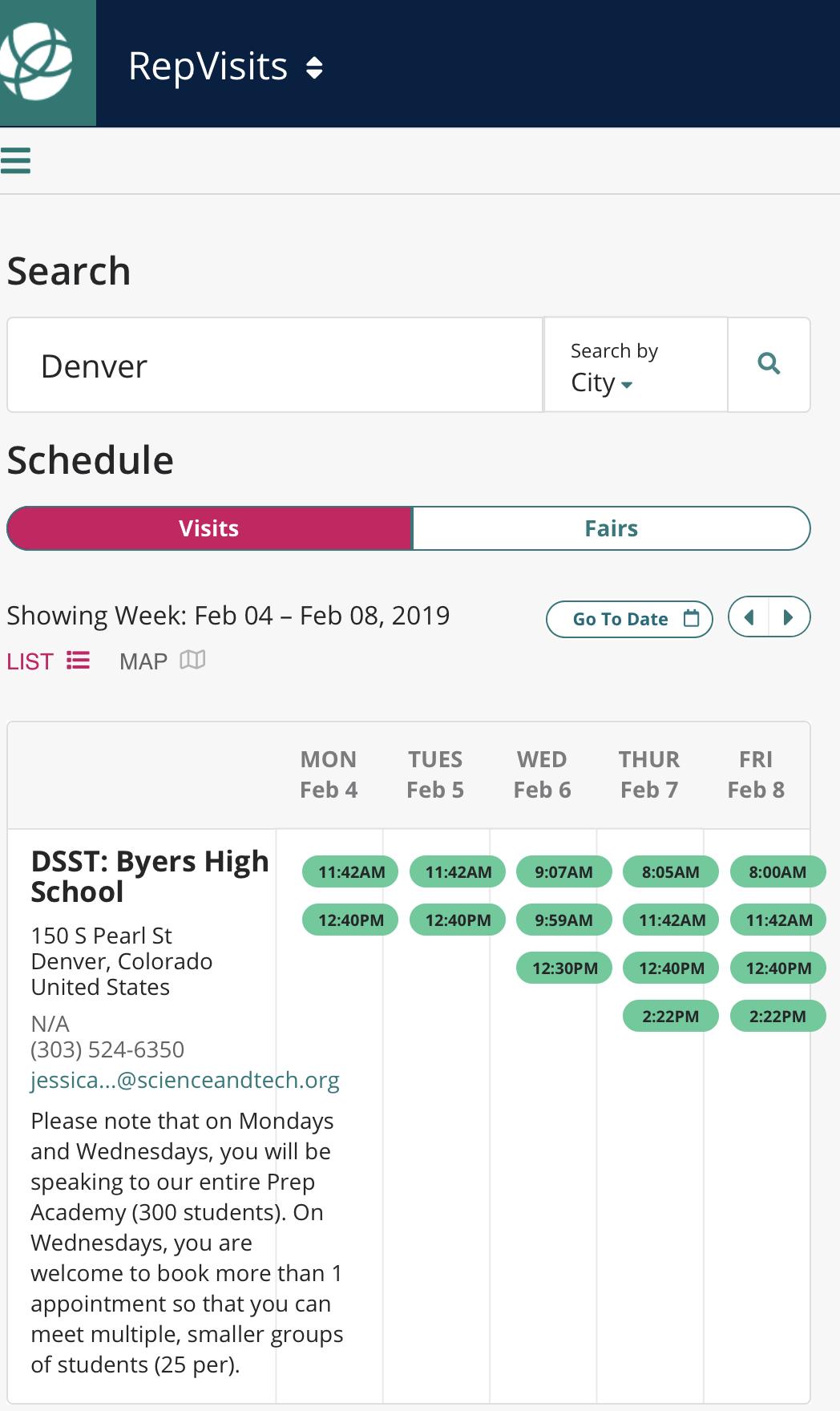 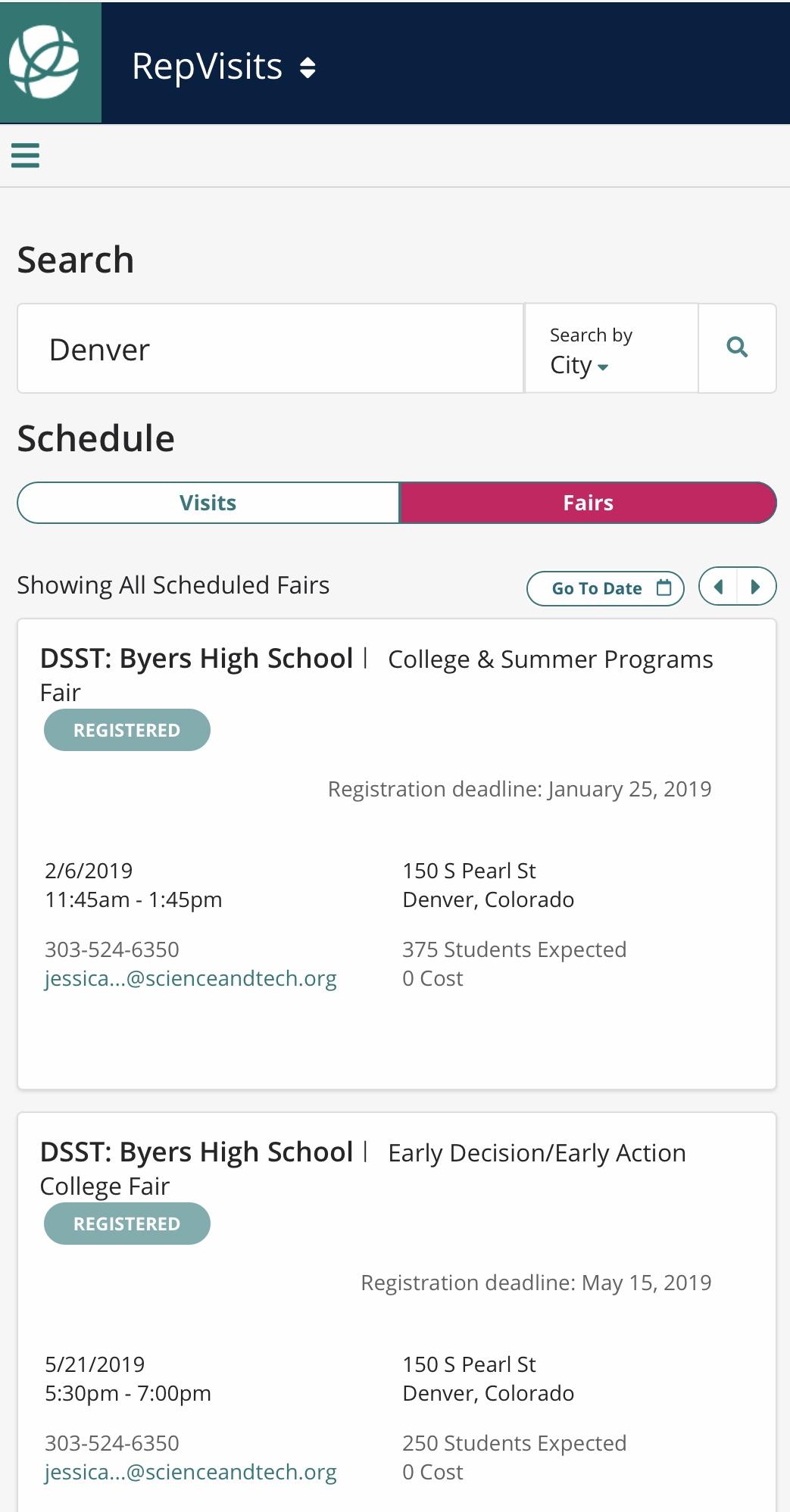 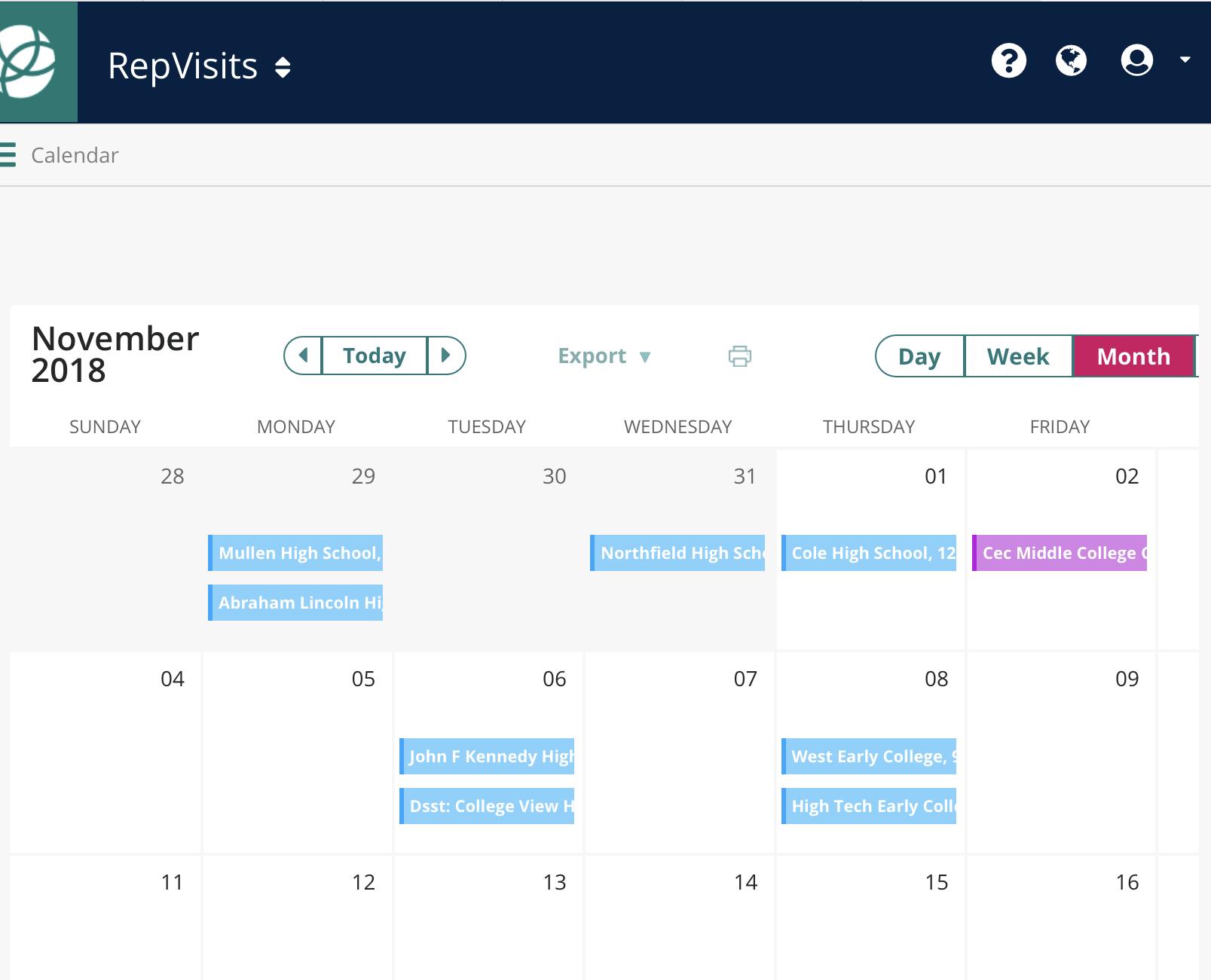 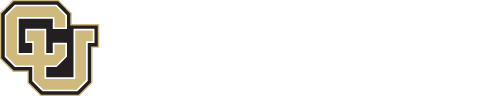 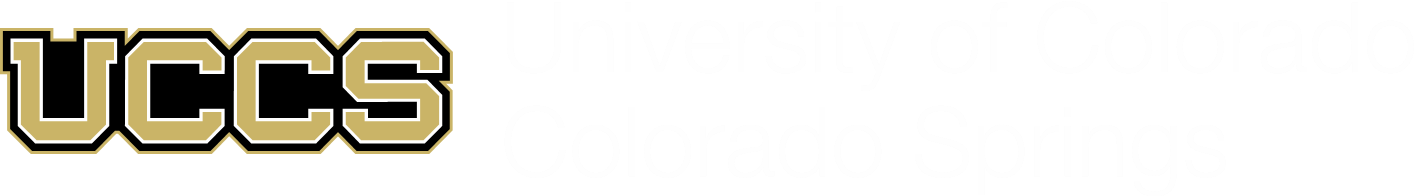 Event Management 
SignUpGenius
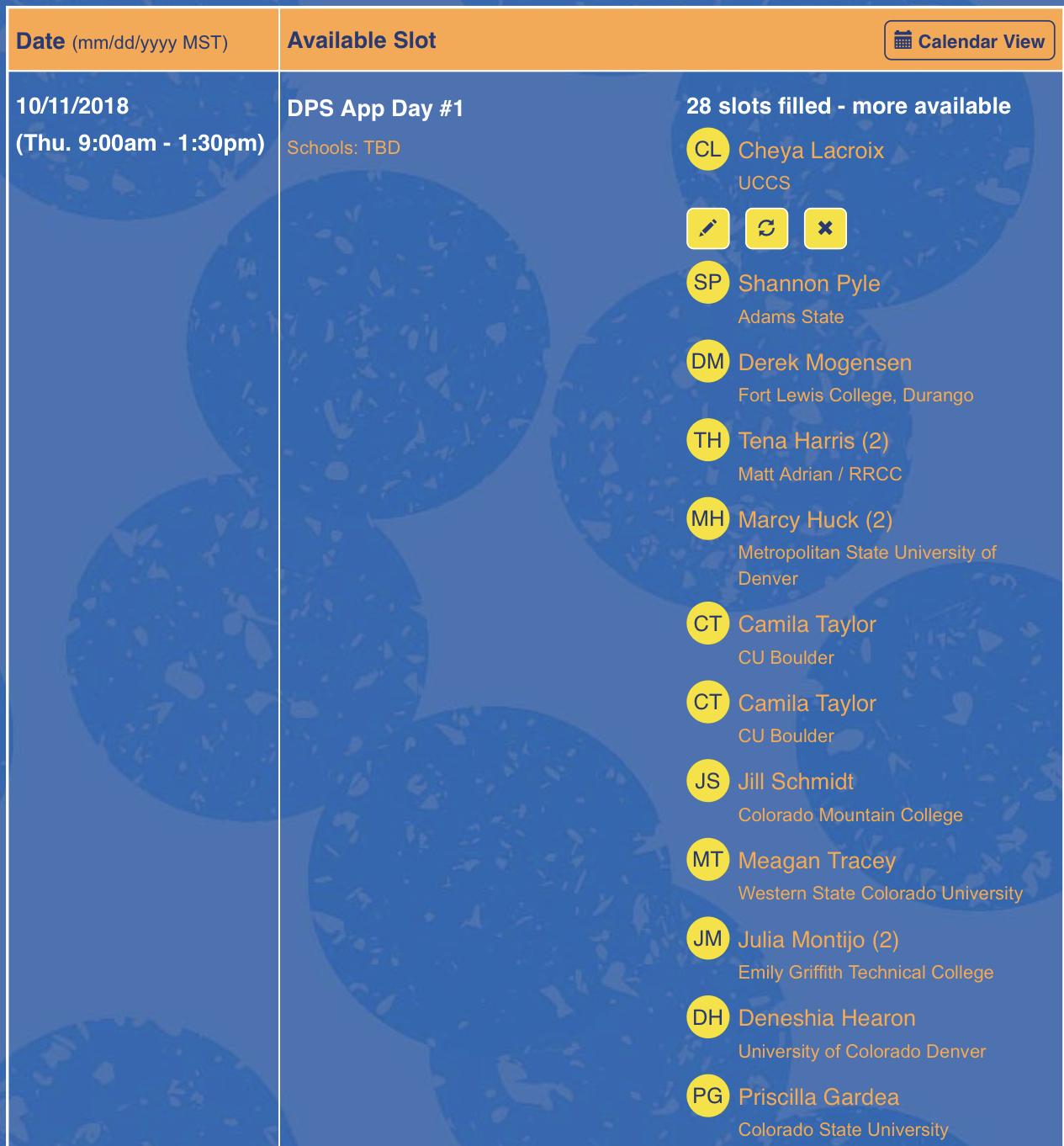 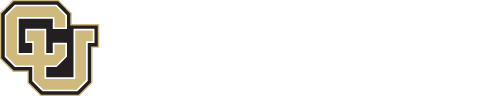 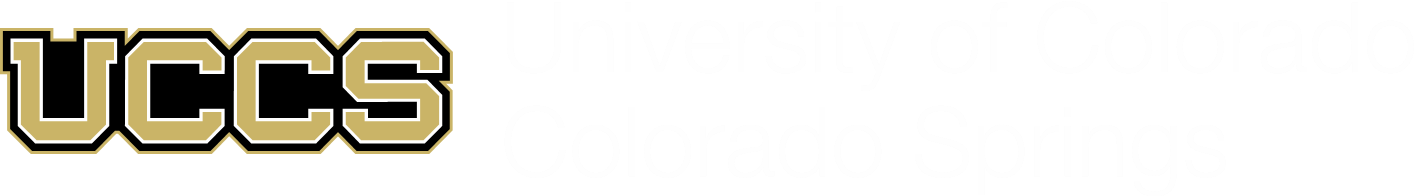 [Speaker Notes: Google Docs is another tool

Another one is YouCanBook.Me ($10/ month)]
Technology 201—
Productivity Apps and Systems for Work, Work Travel and Life
Email
Priority Inbox
Automated Email
Canned Responses
Different Signatures
Quick Parts
Boomerang
Managing more than one email account:  Shift
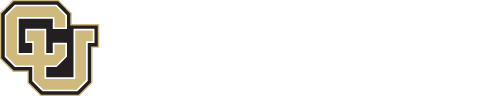 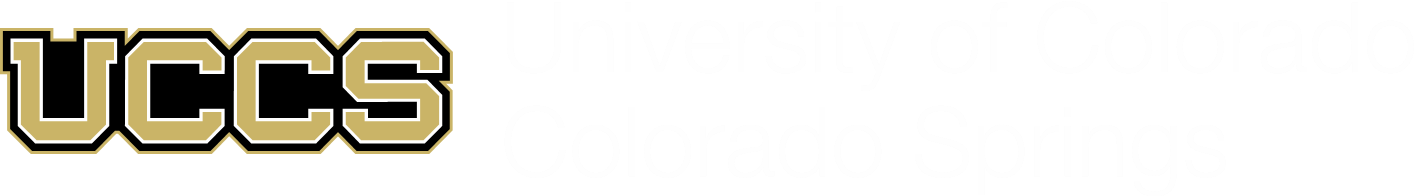 [Speaker Notes: 8:45 - 8:55AM

Priority Inbox:
What You See - Unread at the top and a specific label next (i.e., To Do)

Canned Responses:  Stop re-writing the same email over and over again.  Enable it on Gmail under Settings, then Keyboard Shortcuts.]
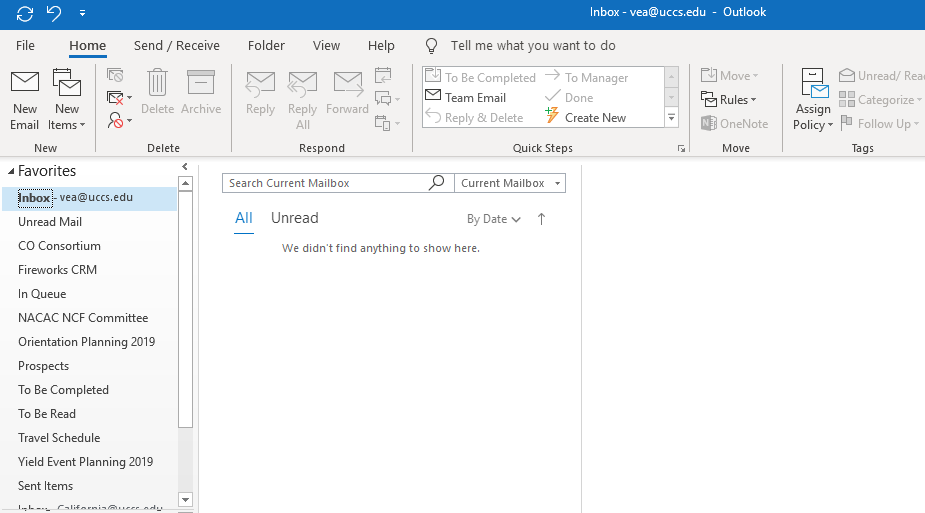 Inbox Zero?
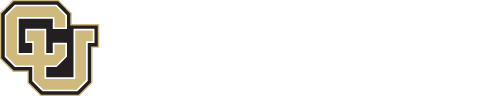 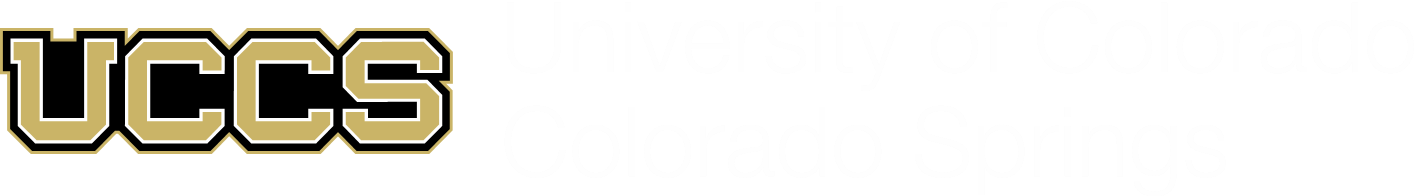 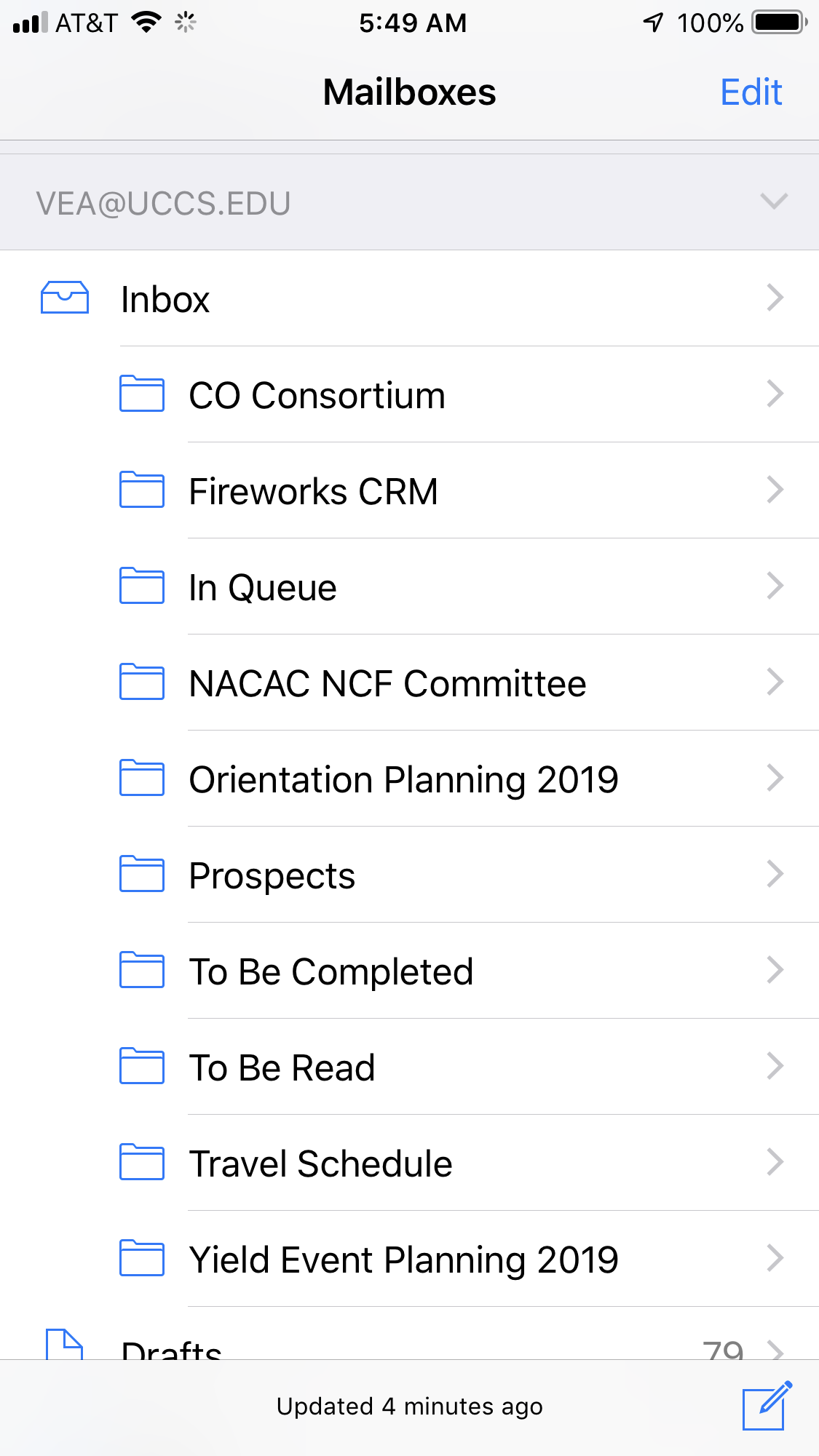 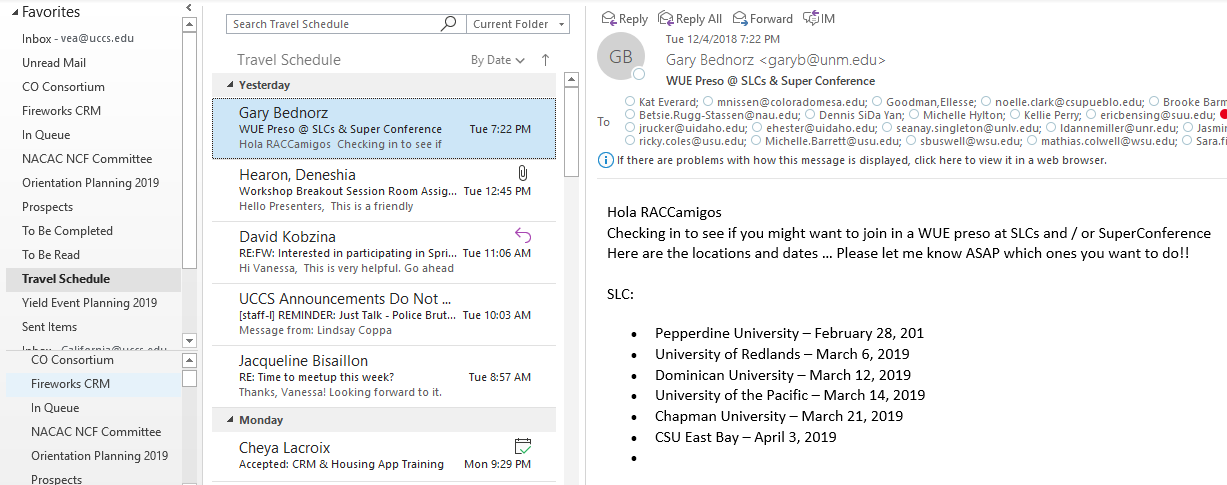 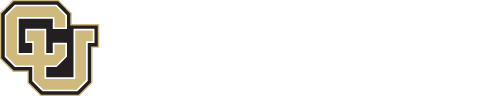 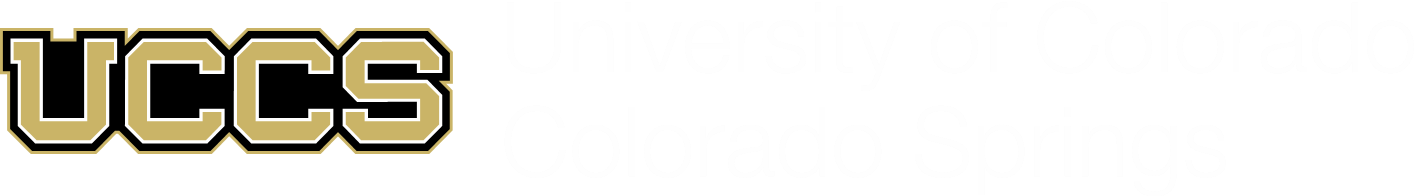 [Speaker Notes: Inbox Clumping]
Quick Parts
Different Signatures
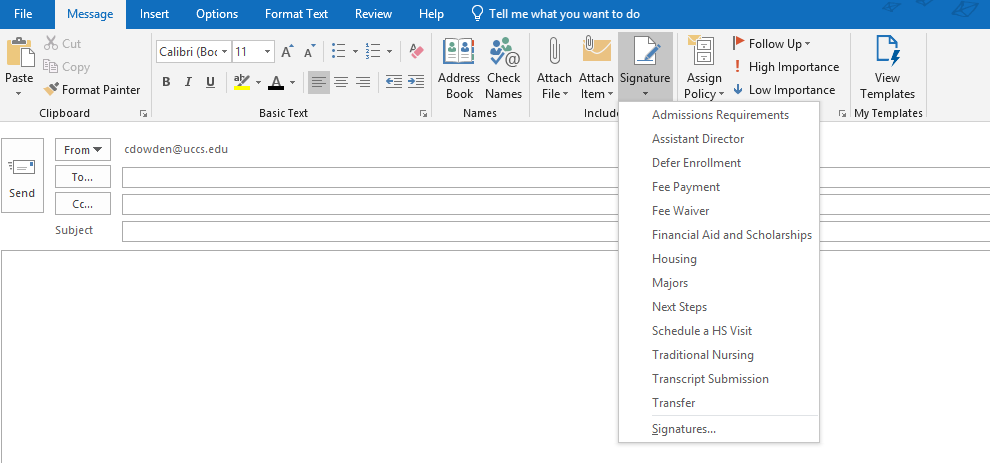 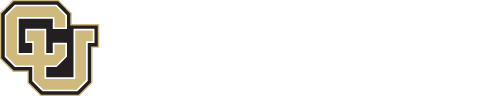 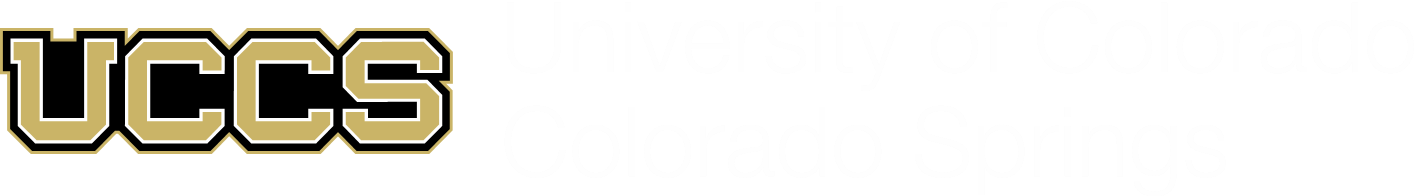 Quick Parts
Useful for information that is regularly given
appointment confirmations
general responses to specific inquiries
“Save Selection to Quick Parts”
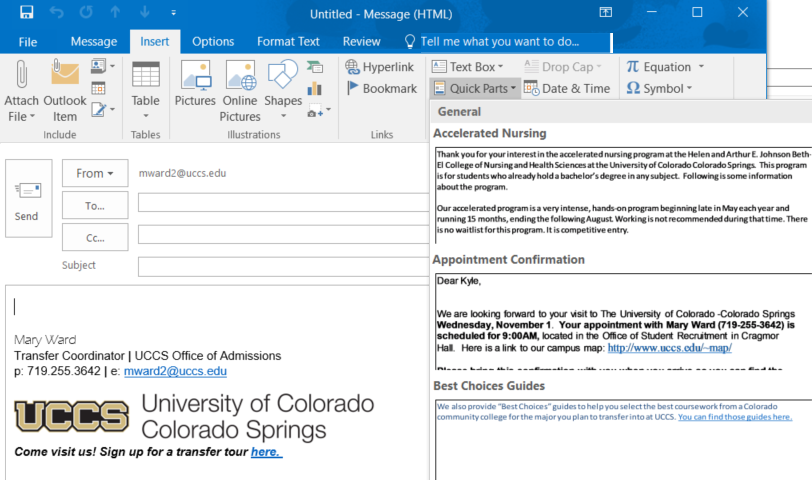 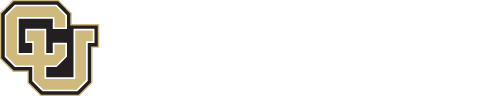 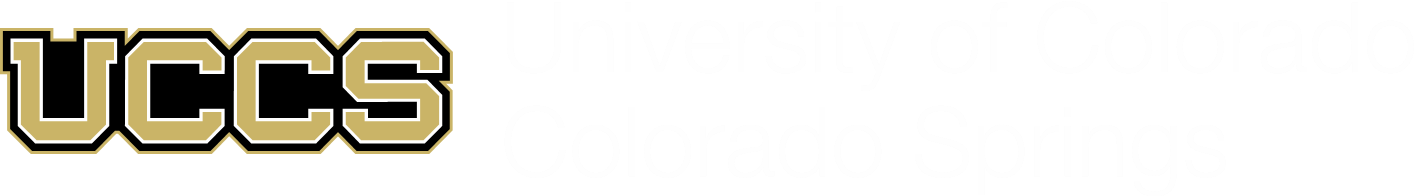 [Speaker Notes: Priority Inbox:
What You See - Unread at the top and a specific label next (i.e., To Do)

Canned Responses:  Stop re-writing the same email over and over again.  Enable it on Gmail under Settings, then Keyboard Shortcuts.

Boomerang:  Delay Send emails, Follow-up on Unresponsive Emails, Pause Inbox, Send a response only if no one else responds, Have an email come back when you’re ready for it]
Technology 201—
Productivity Apps and Systems for Work, Work Travel and Life
Email
Priority Inbox
Automated Email
Canned Responses
Different Signatures
Quick Parts
Boomerang
Managing more than one email account:  Shift
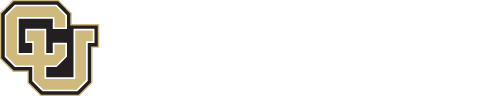 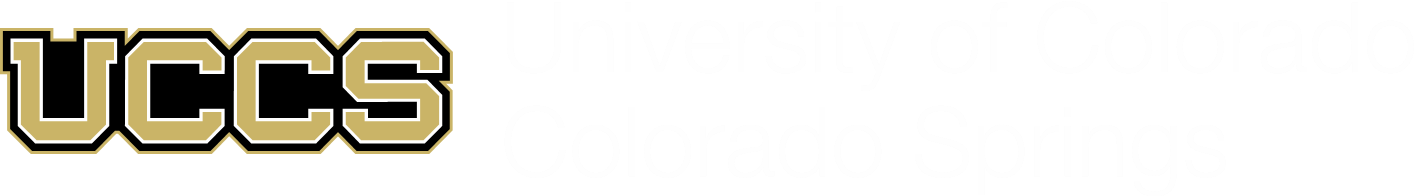 [Speaker Notes: 8:45 - 8:55AM

Boomerang:  Delay Send emails, Follow-up on Unresponsive Emails, Pause Inbox, Send a response only if no one else responds, Have an email come back when you’re ready for it]
Technology 201—
Productivity Apps and Systems for Work, Work Travel and Life
Internet of Things (IoT)
“Hey Alexa, Siri, Google…”
Smart Home:  Speakers, Garage Door, Doorbell/ Camera, Thermostat, Wifi Smart Plugs
Smart Car:  Dash
IFTTT
Location Based Apps
Life360
Rocketbook
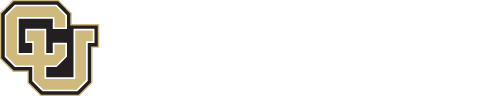 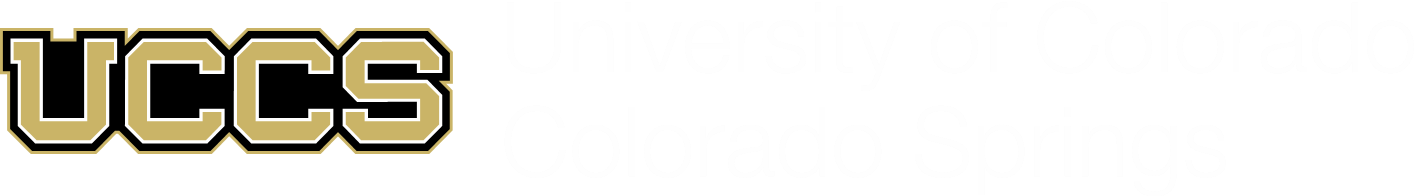 [Speaker Notes: 8:55 - 9:02AM

Some Home Automation/ Peace of Mind While Away From Home:  Wyze Cam, Garadget, Ecobee, Nest

Dash:  Tracks mileage, crash notification

Examples of IFTTT (many recipes are premade and can be found online):
If weather app say it’s raining or will rain, send reminder to grab your umbrella
If you’re in a meeting, then mute your phone
If receipt (Uber, Hotel, Hertz) received, then send to Dropbox
If phone is missing, then ask Alexa to call it
If Fitbit says I’m awake, start brewing coffee (if you have WeMoCoffeemaker)]
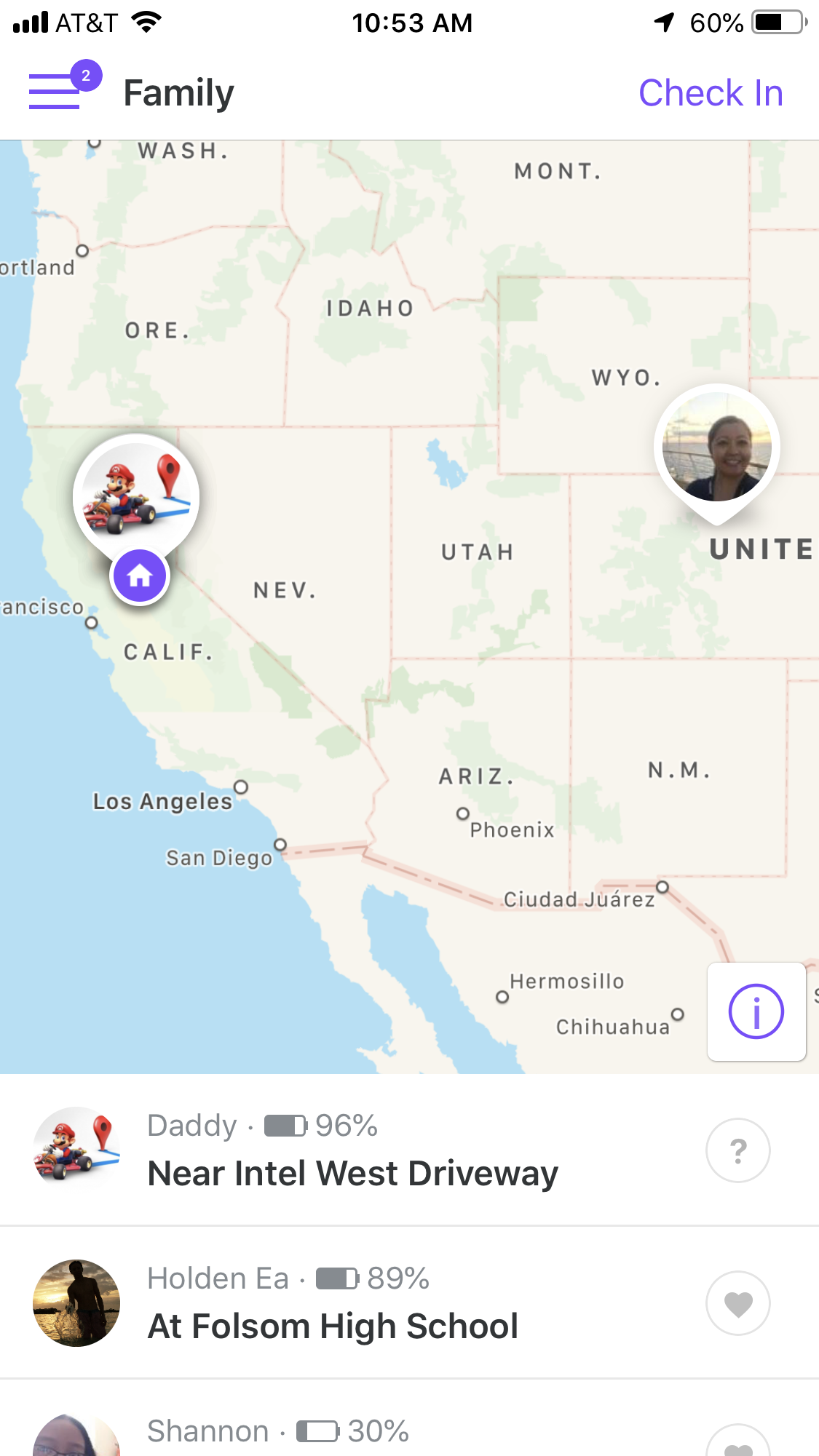 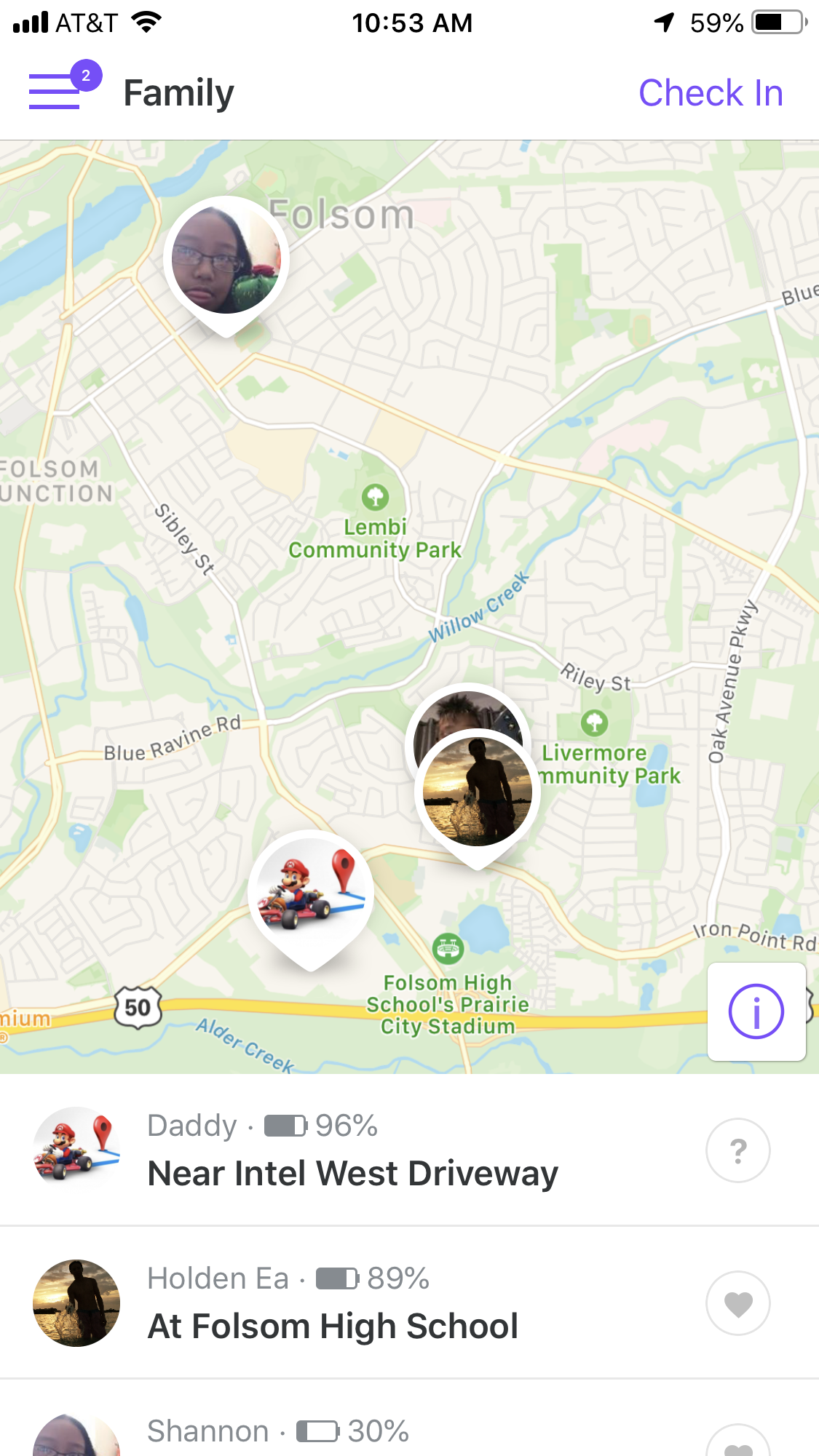 Location Based App:  Life360
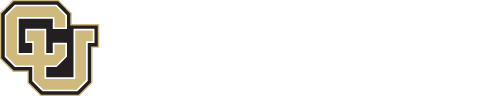 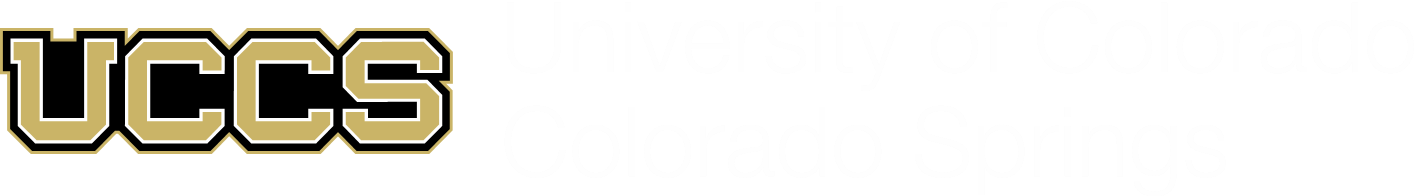 Technology 201—
Productivity Apps and Systems for Work, Work Travel and Life
Internet of Things (IoT)
“Hey Alexa, Siri, Google…”
Smart Home:  Speakers, Garage Door, Doorbell/ Camera, Thermostat, Wifi Smart Plugs
Smart Car:  Dash
IFTTT
Location Based Apps
Life360
Rocketbook
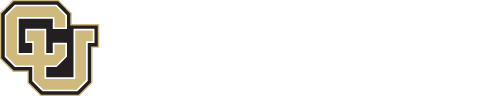 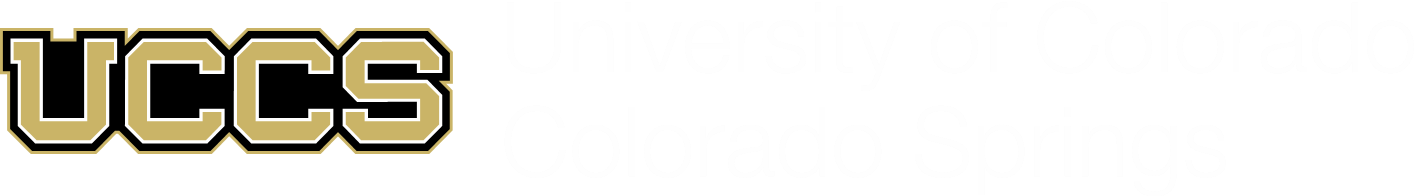 [Speaker Notes: 8:55 - 9:02AM

Some Home Automation/ Peace of Mind While Away From Home:  Wyze Cam, Garadget, Ecobee, Nest

Dash:  Tracks mileage, crash notification

Examples of IFTTT (many recipes are premade and can be found online):
If weather app say it’s raining or will rain, send reminder to grab your umbrella
If you’re in a meeting, then mute your phone
If receipt (Uber, Hotel, Hertz) received, then send to Dropbox
If phone is missing, then ask Alexa to call it
If Fitbit says I’m awake, start brewing coffee (if you have WeMoCoffeemaker)]
Technology 201—
Productivity Apps and Systems for Work, Work Travel and Life
Communication
Video Meetings
Zoom, Google Hangouts, Webex, new-Group FaceTime
Microsoft Teams
WhatsApp
Timed Communication
Text:  SMS Scheduler
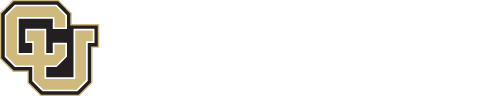 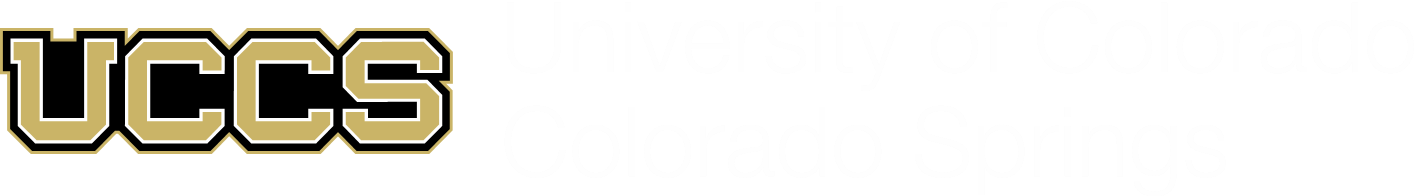 [Speaker Notes: 9:02 - 9:09AM

Video Meetings:  Connection speed is key!
Limitless Uses:  Virtual Meetings, Drop-in “Office Hours”, Webinar for parents and students, Recording How-To Videos
Zoom: if you have more than 2 attendees, zoom will timeout after 40 minutes with the free version
Google Hangouts: Free, can have group chats up to 150 people, can have a group call with 10 people
WhatsApp: free, send messages using wifi or internet to any smartphone, unlimited number of contacts on group chat
FaceTime: free, need apple device, group FaceTime with up to 32 people]
Project Management:  Trello
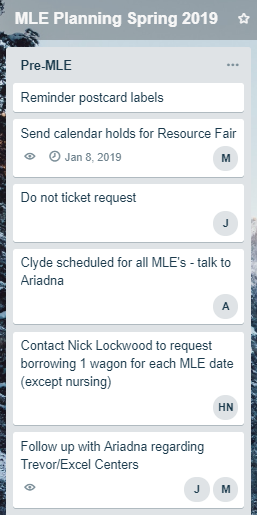 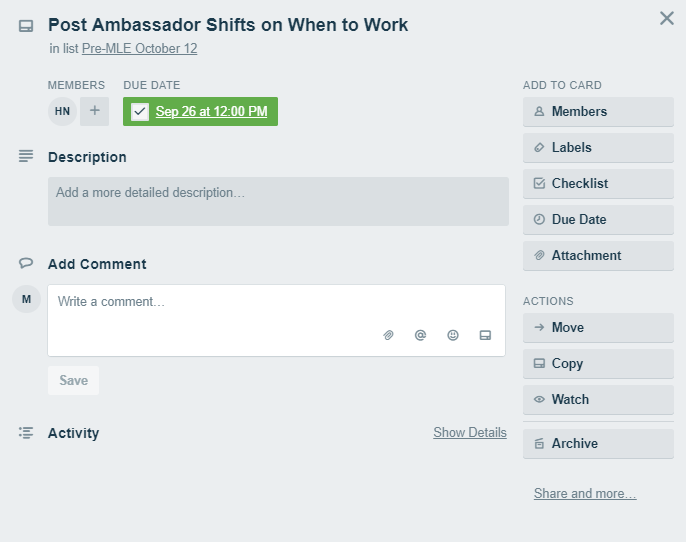 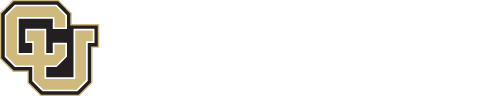 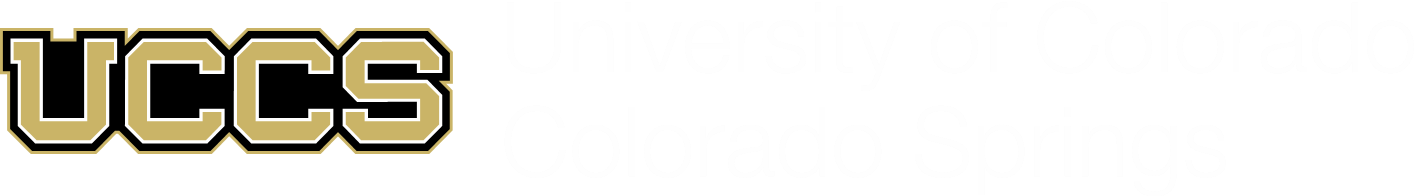 [Speaker Notes: 9:09- 9:14AM

Slack is another commonly used tool.

-Streamlined
-Targeted communication and a collaborative workspace all in one
-Mobile Functionality]
Technology 201—
Productivity Apps and Systems for Work, Work Travel and Life
Tech/ Apps For Life
Fitness:  Garmin, Fitbit, Apple Watch
Food/ Nutrition
Health Care while Traveling
Check your medical insurance
Lighting
Shopping Desktop Apps:
Honey
Ebates
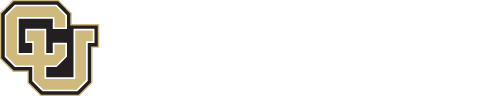 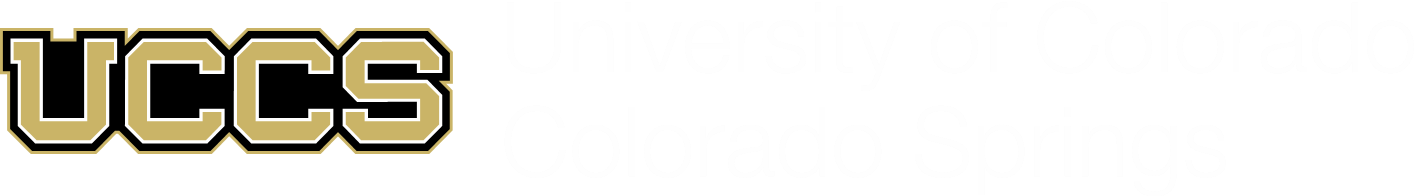 [Speaker Notes: 9:14 - 9:20AM

Basic fitness device uses:  track steps, send reminders to move your body, heart rate, sleep patterns
Community Apps for Fitness, ie.  Stridekick
Running:  MapMyRun, Zombies, Run!
Popsugar 5-minute Workouts
For Nutrition/ Weight, ie.  WW
Health Care:  Find out what you have through insurance--access to nurse via phone or chat, email doctor.  Or services like Talkspace, Amwell/ Teladoc
Lighting:  Happy Light, Sunrise based alarm clock, Blue light coating for glasses, blue light filter on devices
Free Apps:  Calm & Headspace (Meditation), Sworkit
Paid Apps:  Pocket Yoga & Yoga Collective, 7 minute workout]
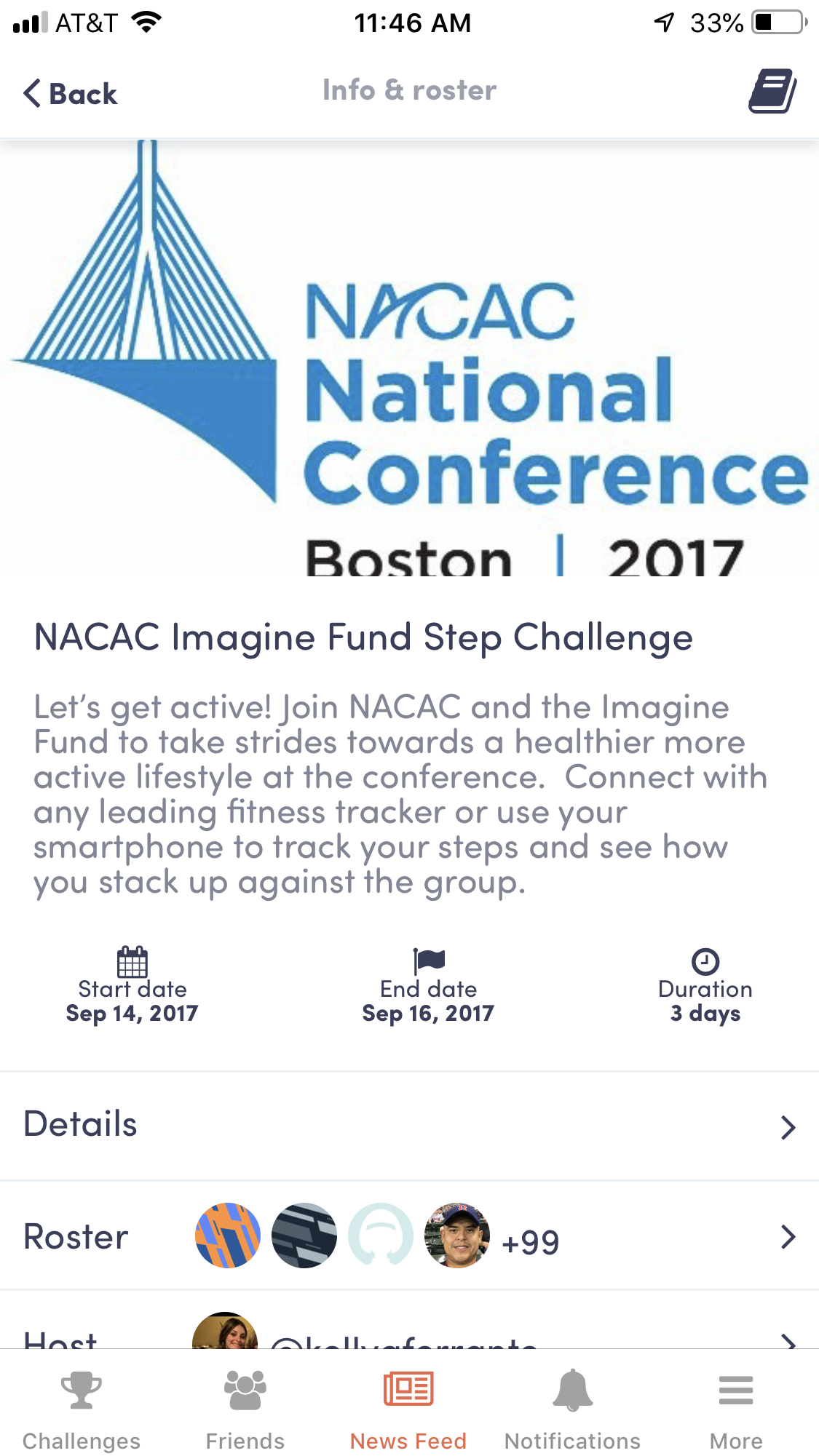 Community App for Fitness:  Stridekick
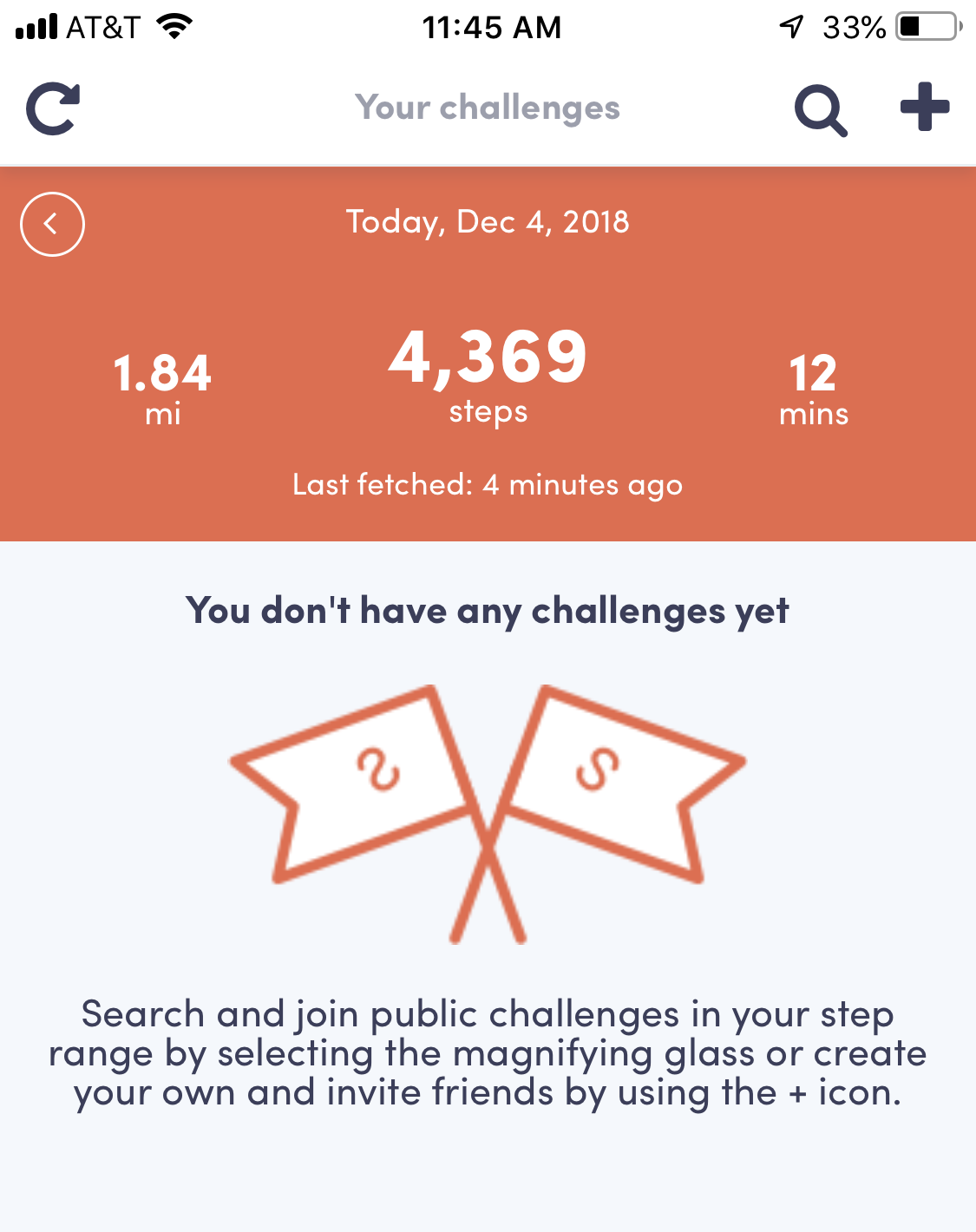 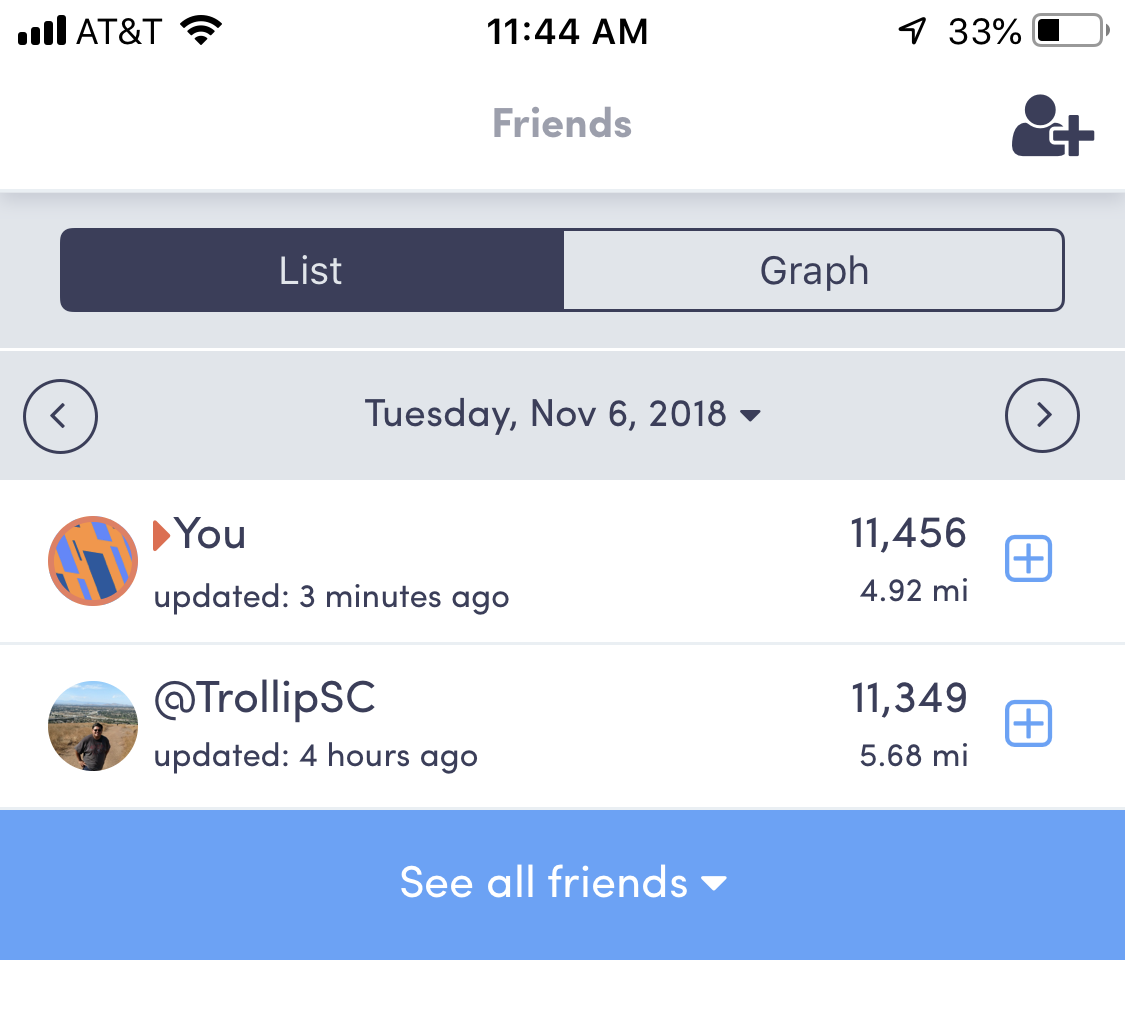 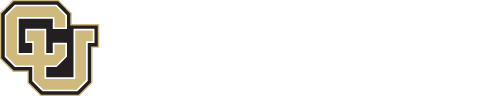 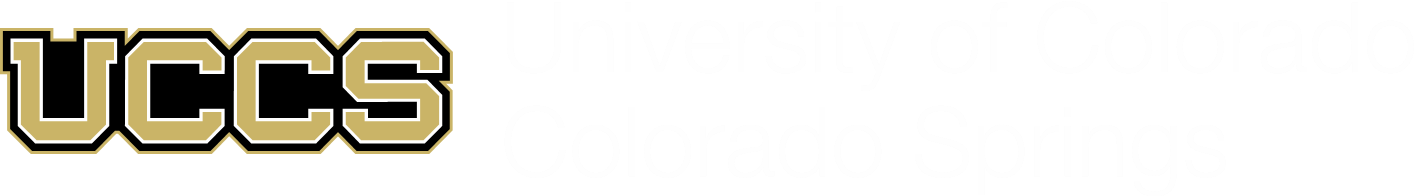 [Speaker Notes: 9:12 - 9:20AM

Basic fitness device uses:  track steps, send reminders to move your body, heart rate, sleep patterns
Community Apps for Fitness, ie.  Stridekick
Running:  MapMyRun, Zombies, Run!]
Technology 201—
Productivity Apps and Systems for Work, Work Travel and Life
Tech/ Apps For Life
Fitness:  Garmin, Fitbit, Apple Watch
Food/ Nutrition
Health Care while Traveling
Check your medical insurance
Lighting
Shopping Desktop Apps:
Honey
Ebates
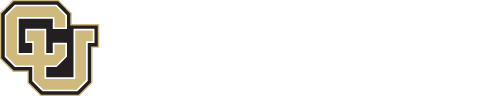 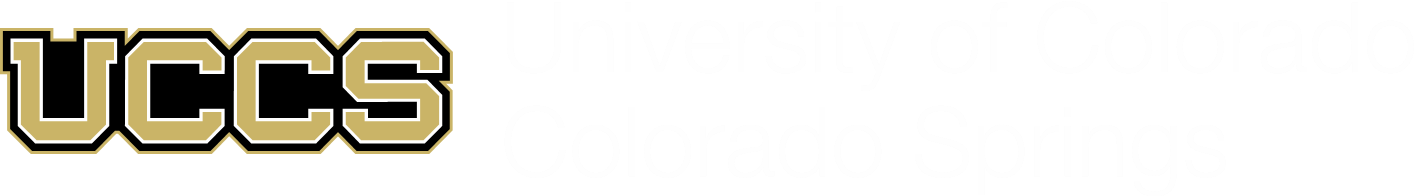 [Speaker Notes: 9:14 - 9:20AM

Basic fitness device uses:  track steps, send reminders to move your body, heart rate, sleep patterns
Community Apps for Fitness, ie.  Stridekick
Running:  MapMyRun, Zombies, Run!
Popsugar 5-minute Workouts
For Nutrition/ Weight, ie.  WW
Health Care:  Find out what you have through insurance--access to nurse via phone or chat, email doctor.  Or services like Talkspace, Amwell/ Teladoc
Lighting:  Happy Light, Sunrise based alarm clock, Blue light coating for glasses, blue light filter on devices
Free Apps:  Calm & Headspace (Meditation), Sworkit
Paid Apps:  Pocket Yoga & Yoga Collective, 7 minute workout]
Technology 201—
Productivity Apps and Systems for Work, Work Travel and Life
https://tinyurl.com/y2rruhuc
Vanessa Ea
Associate Director of Admissions
vea@uccs.edu
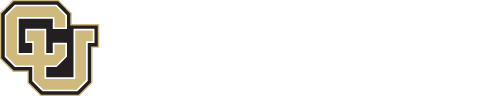 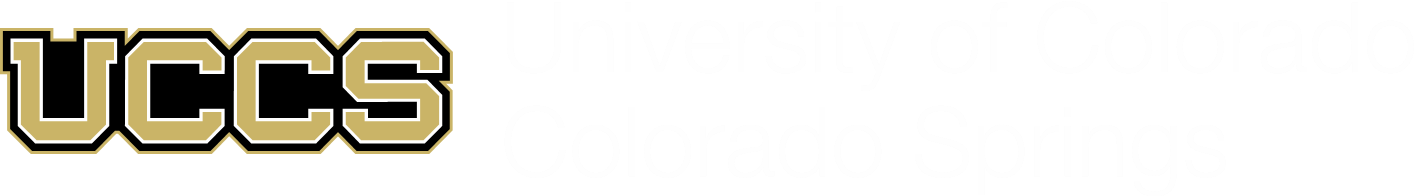 [Speaker Notes: 9:20 - 9:30AM

Leave 10 minutes for questions/ discussion]